МАГНИТОГОРСК- мой город!
История города, ММК
Подготовила: воспитатель  Бахмина М.И
МДОУ  « Детский сад №144» г.Магнитогорск 
2023г
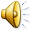 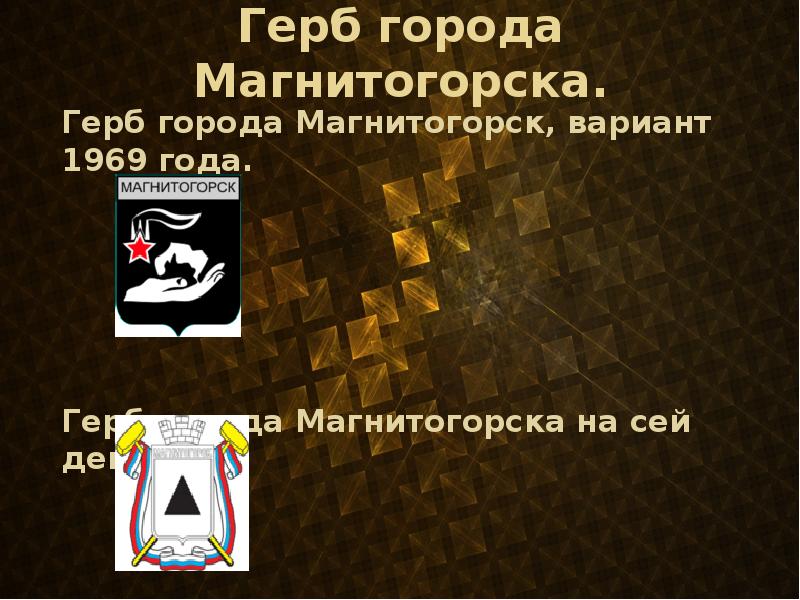 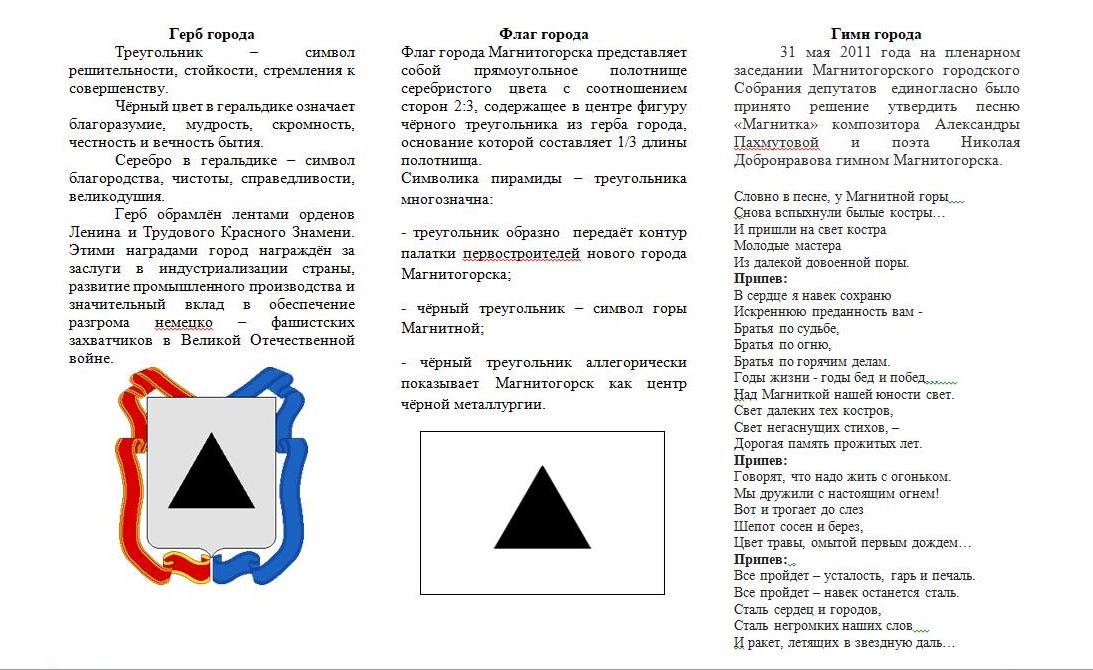 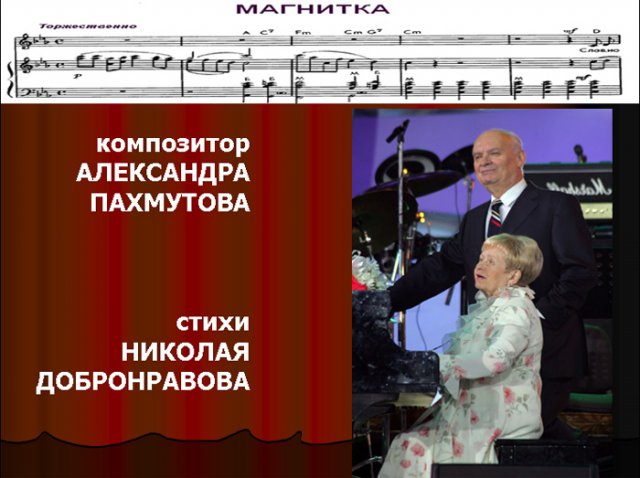 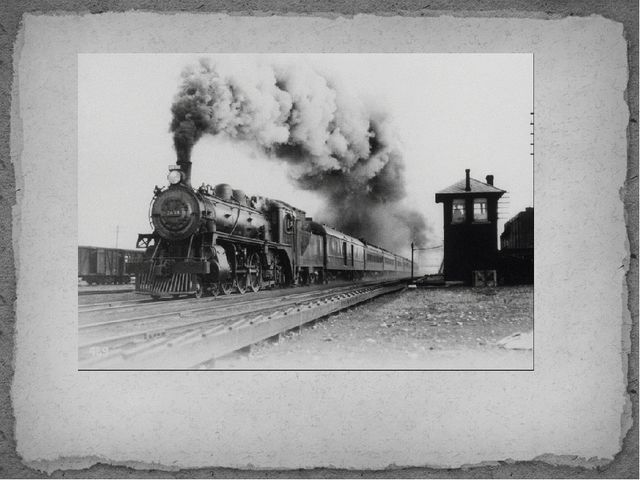 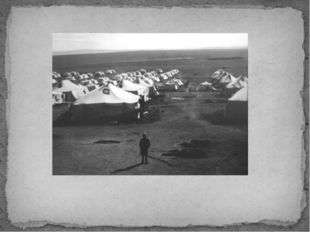 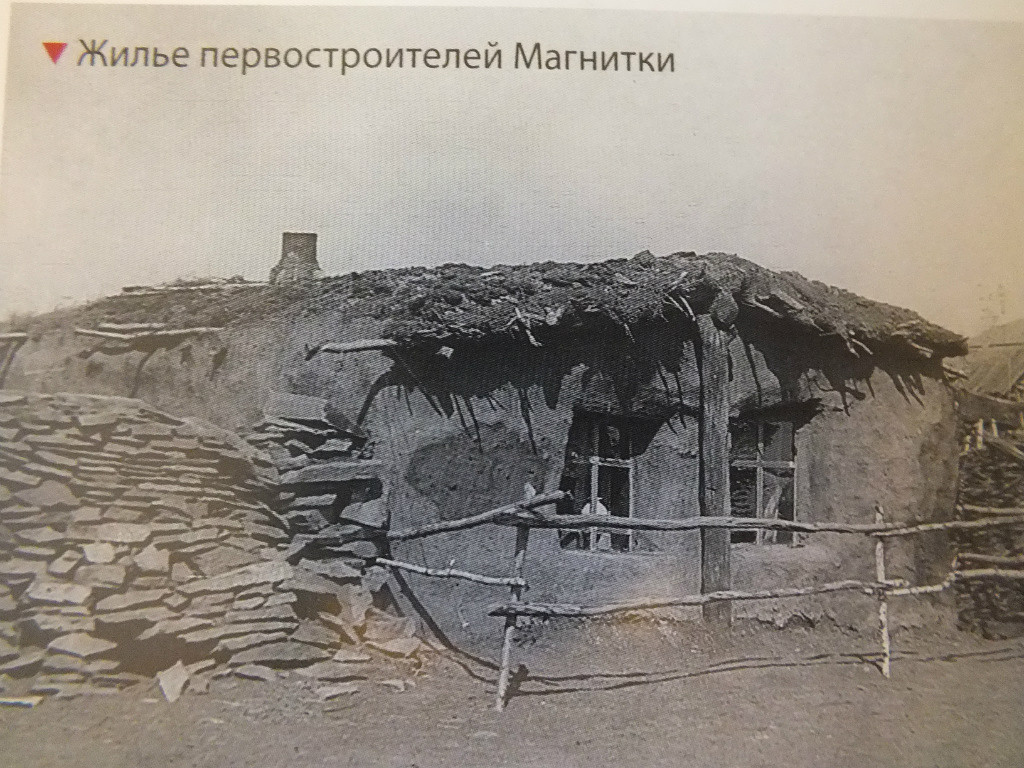 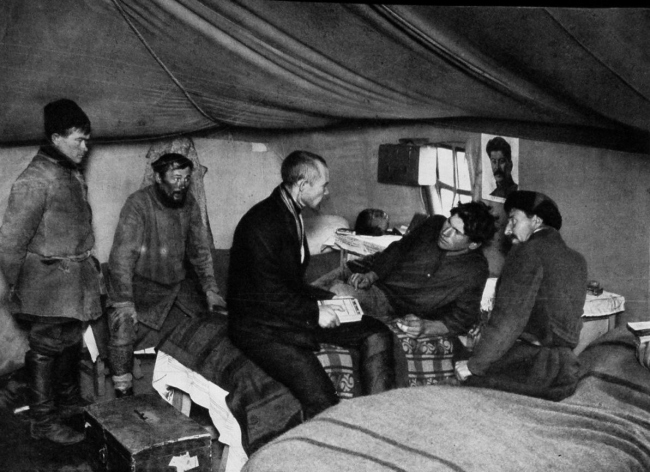 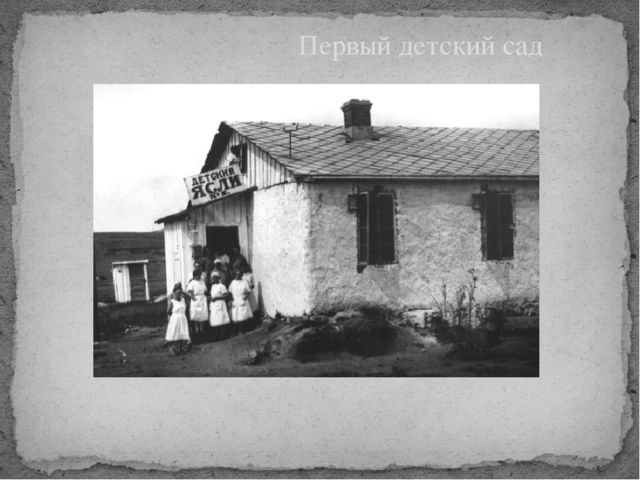 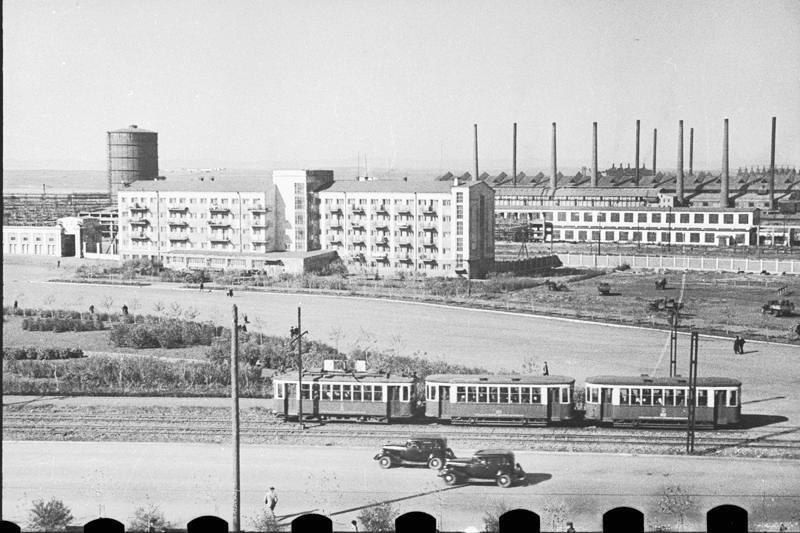 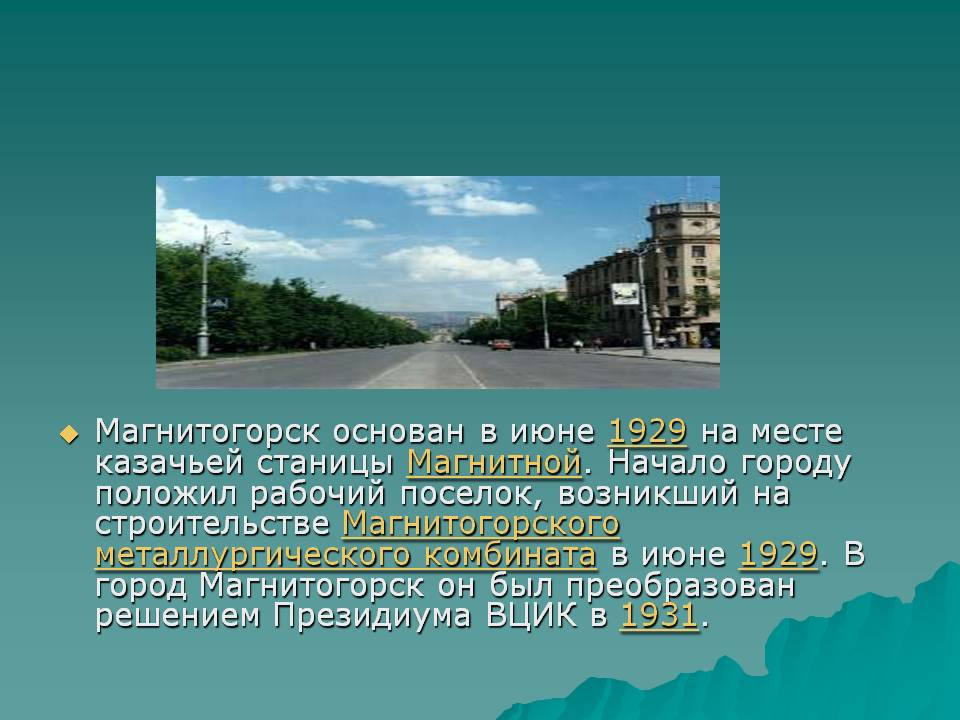 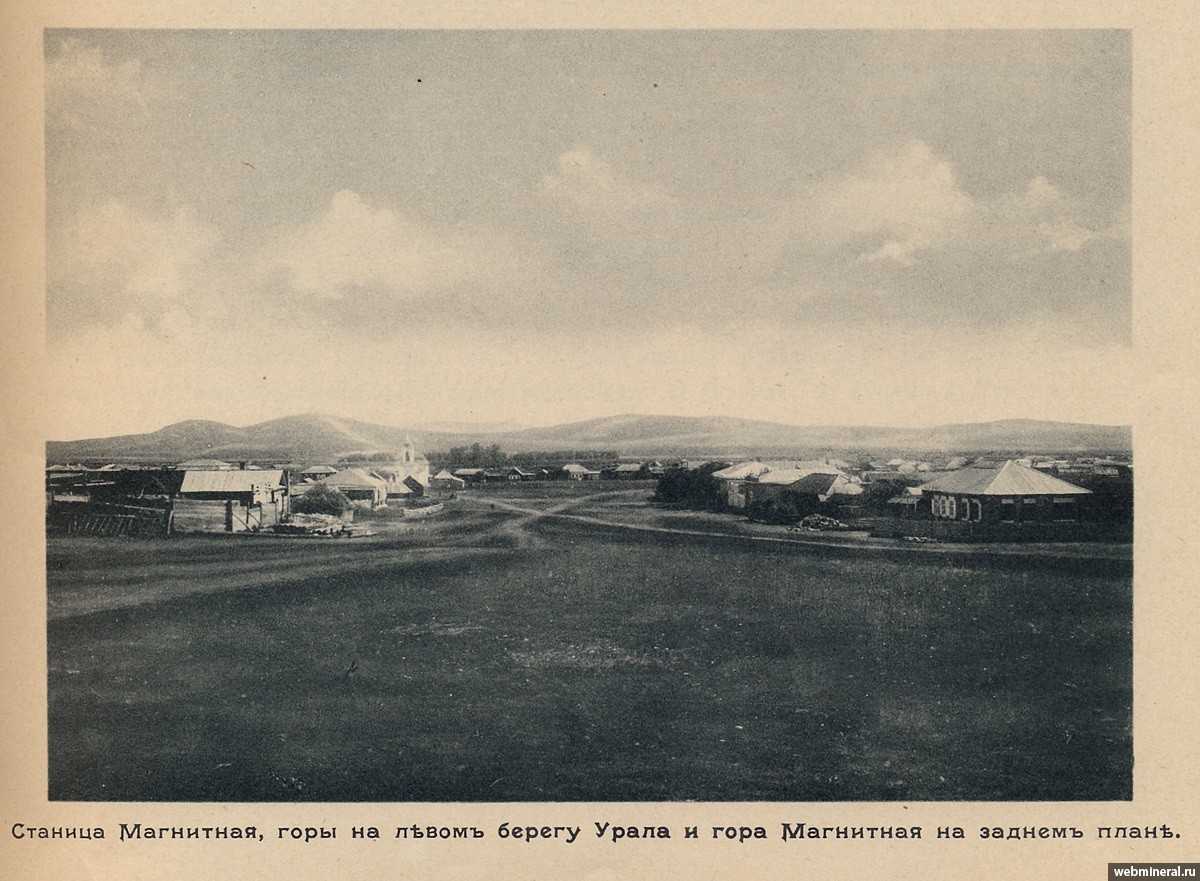 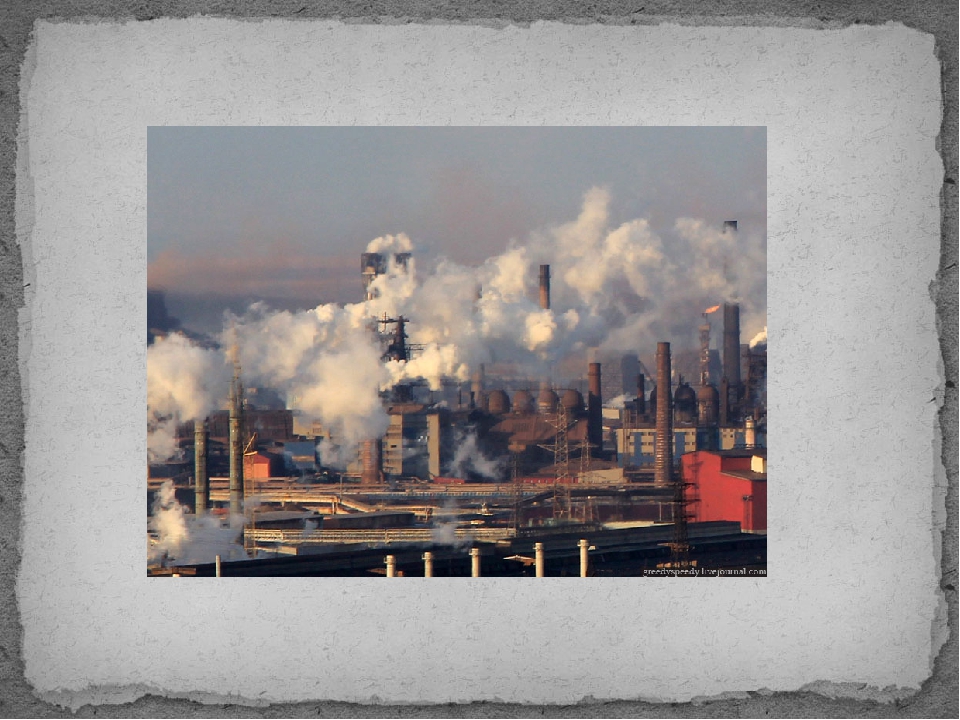 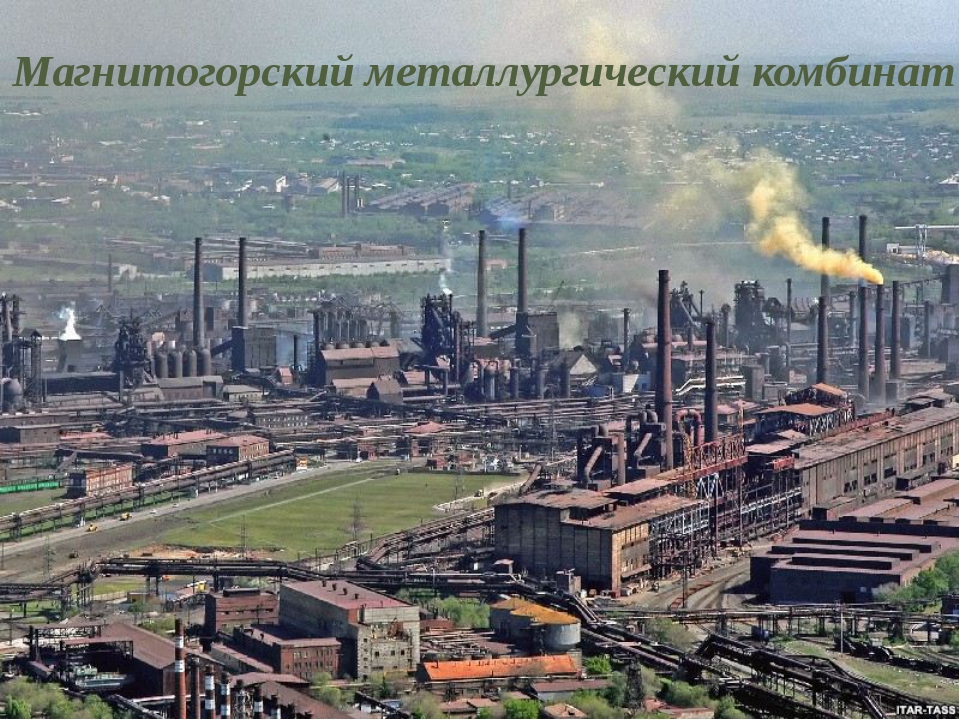 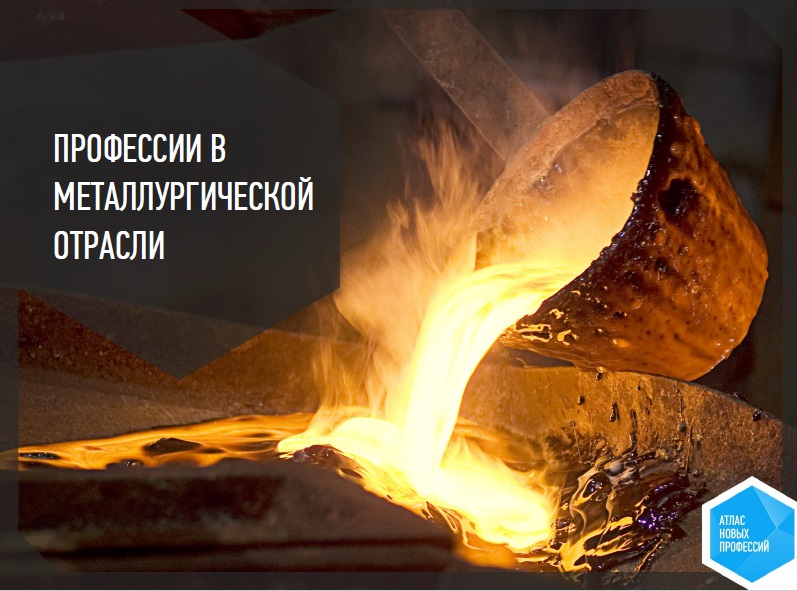 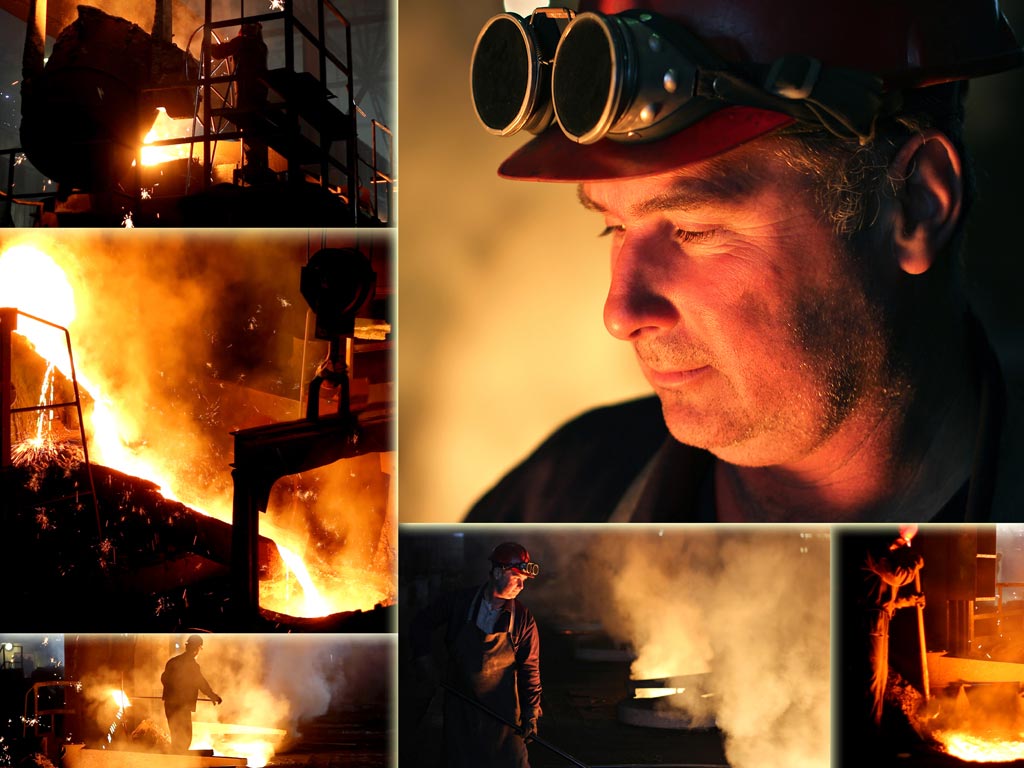 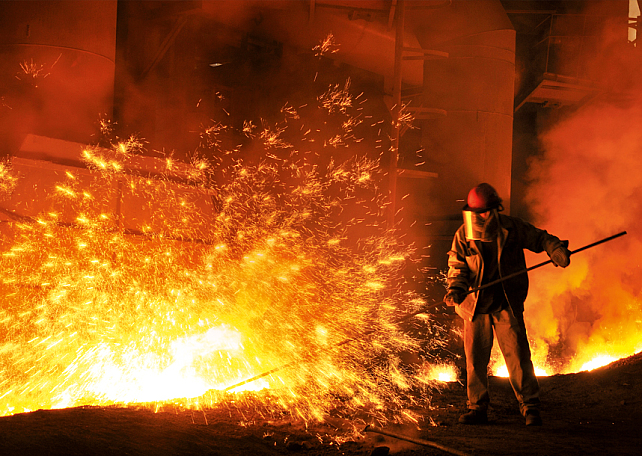 Доменщики
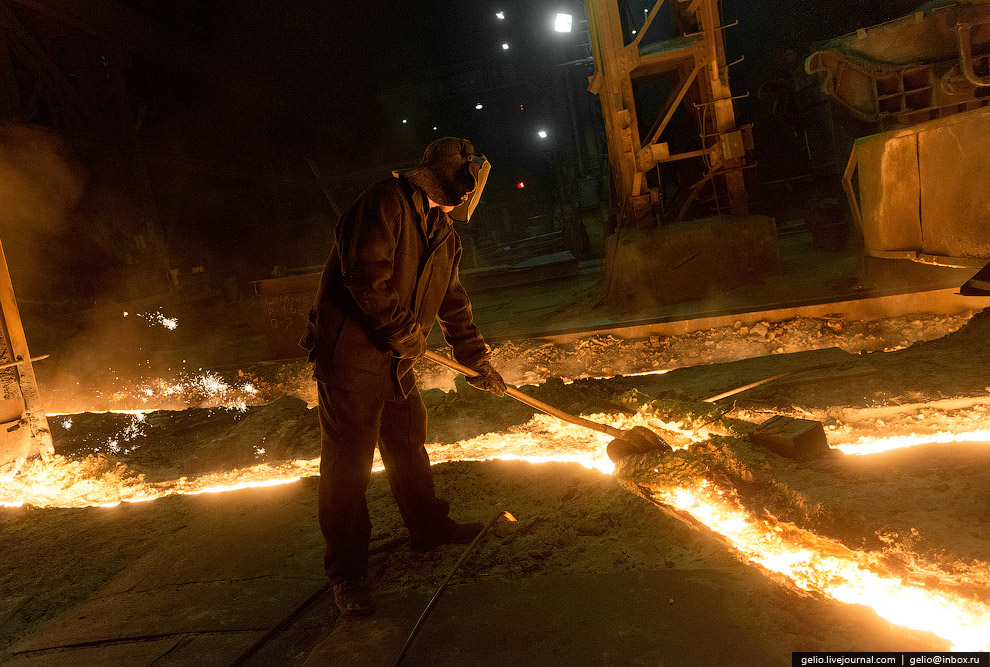 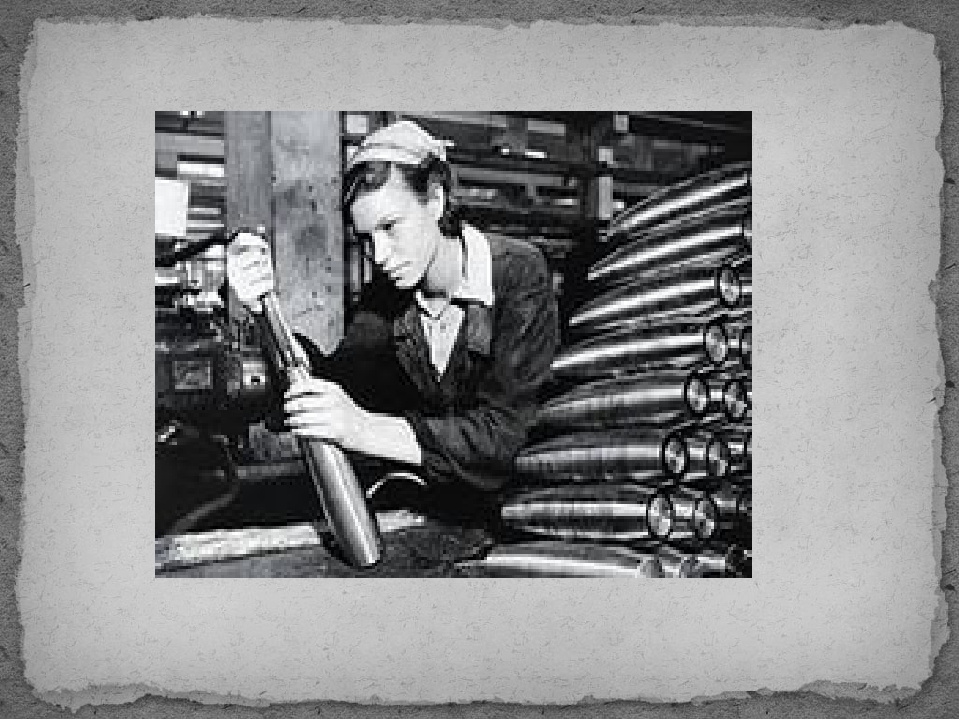 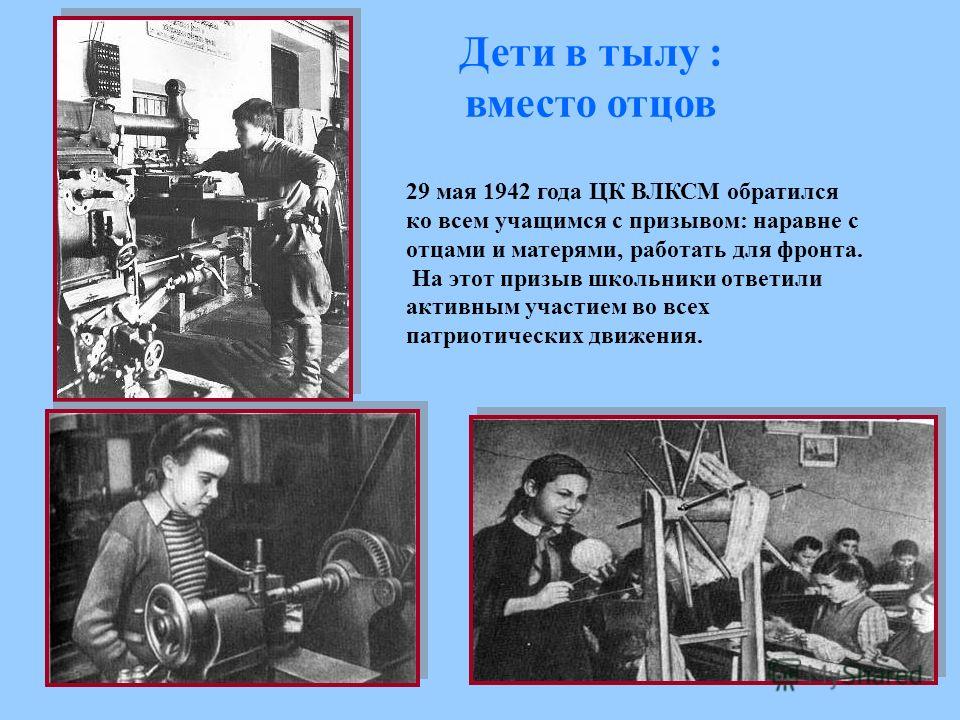 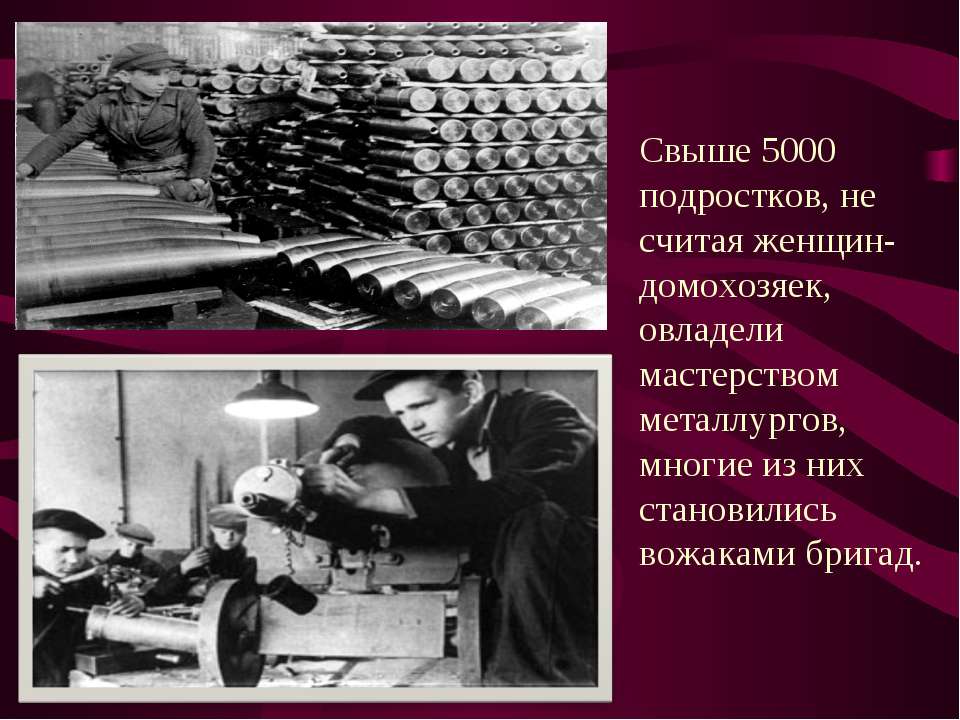 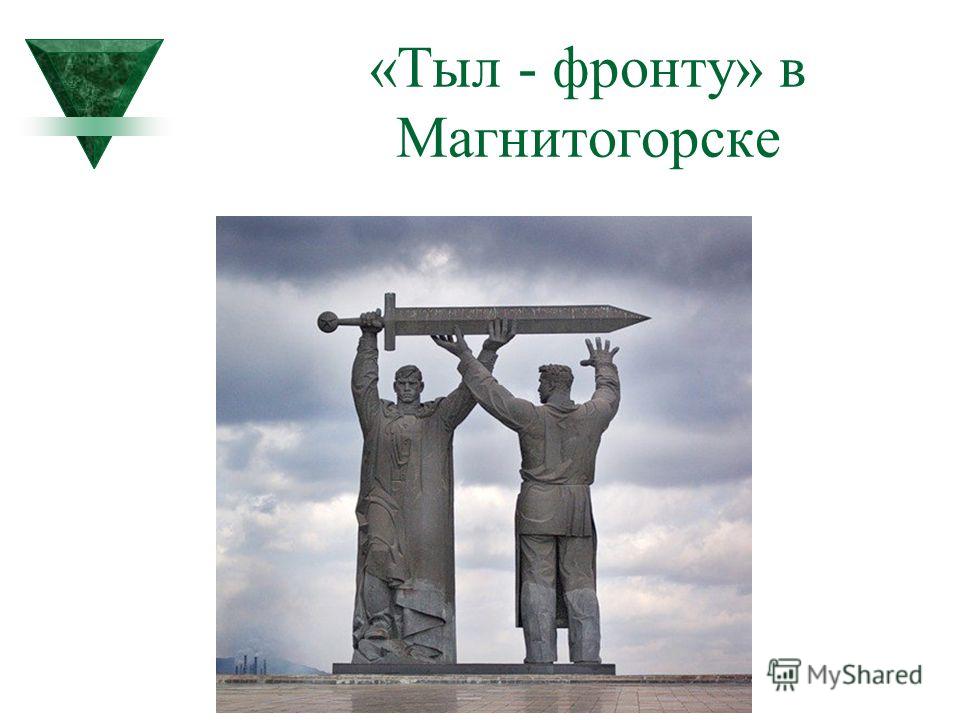 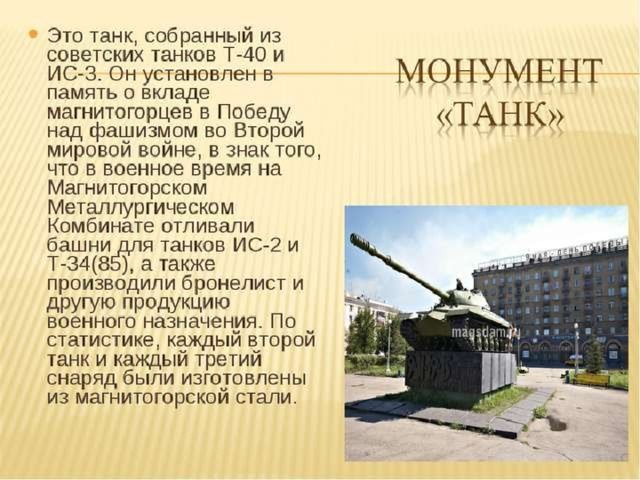 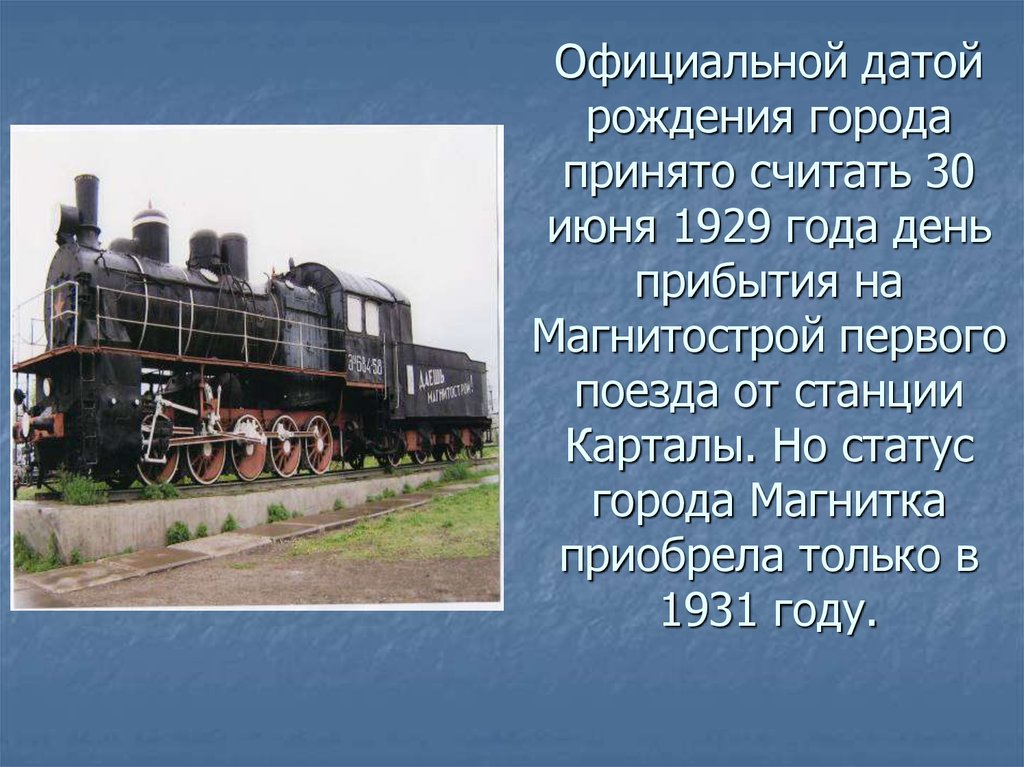 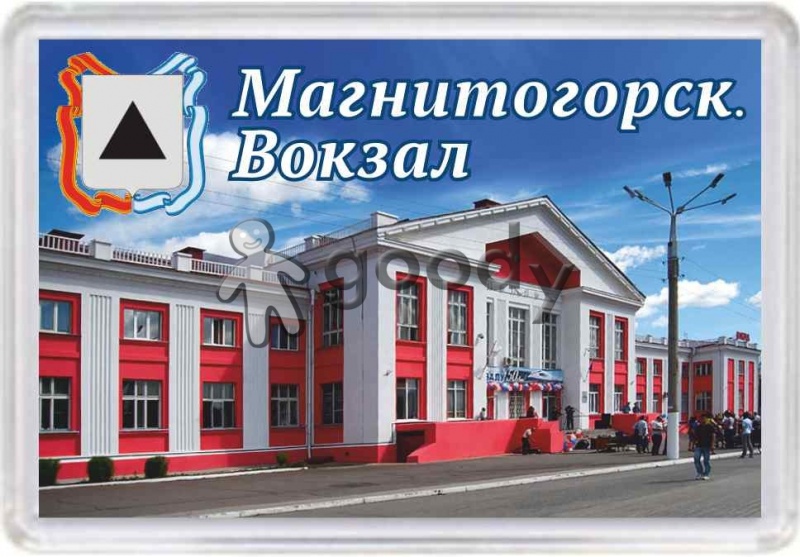 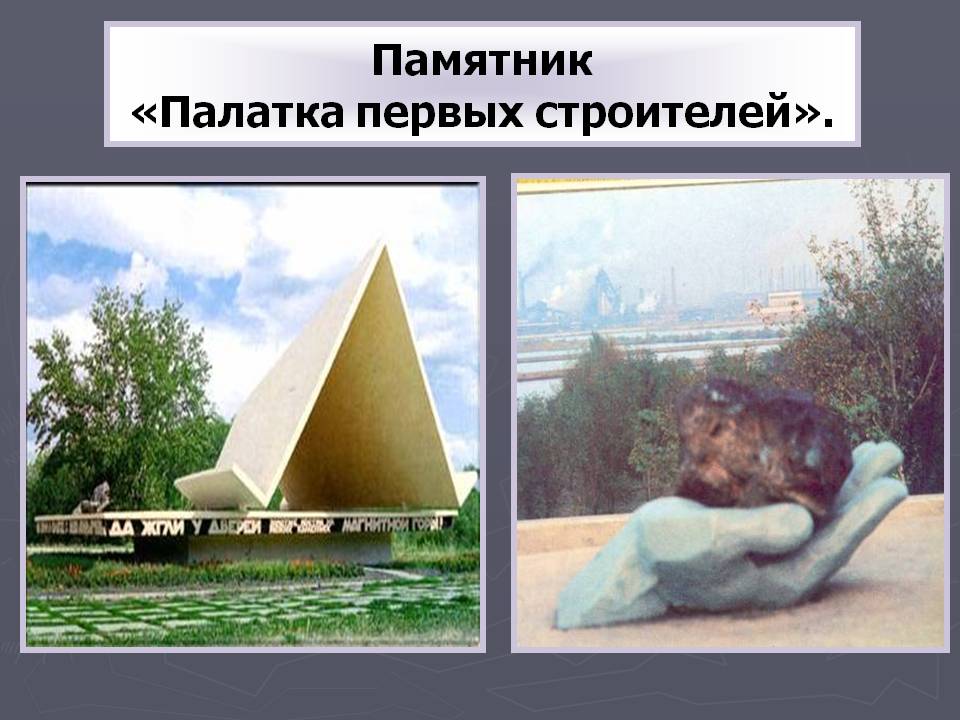 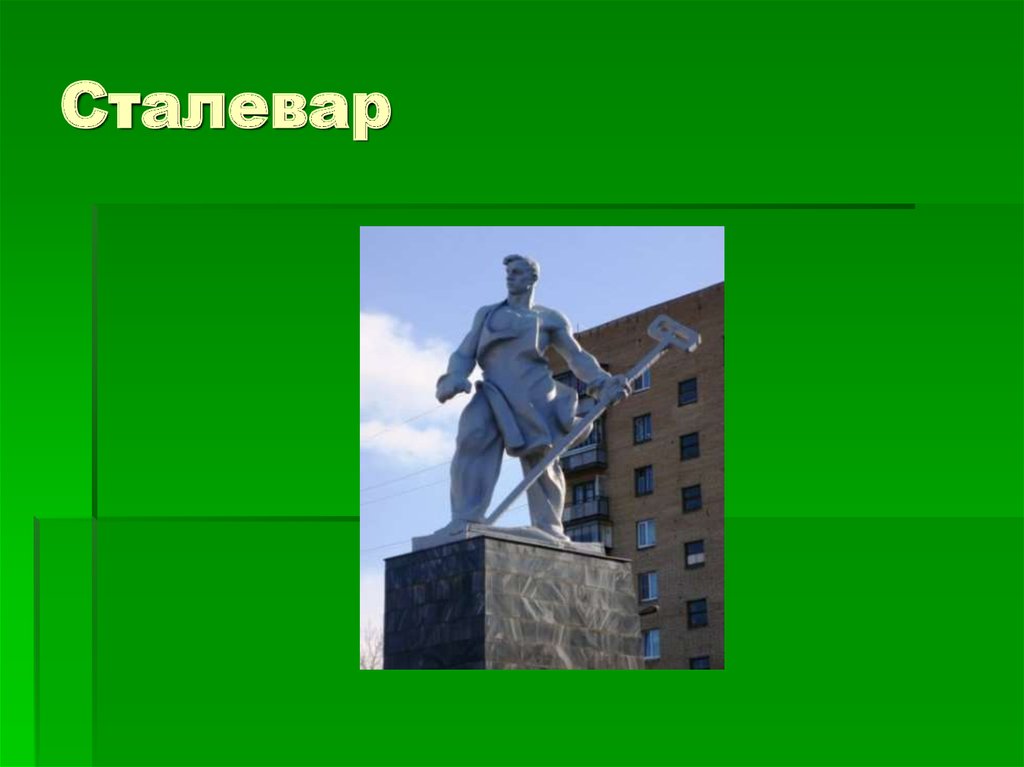 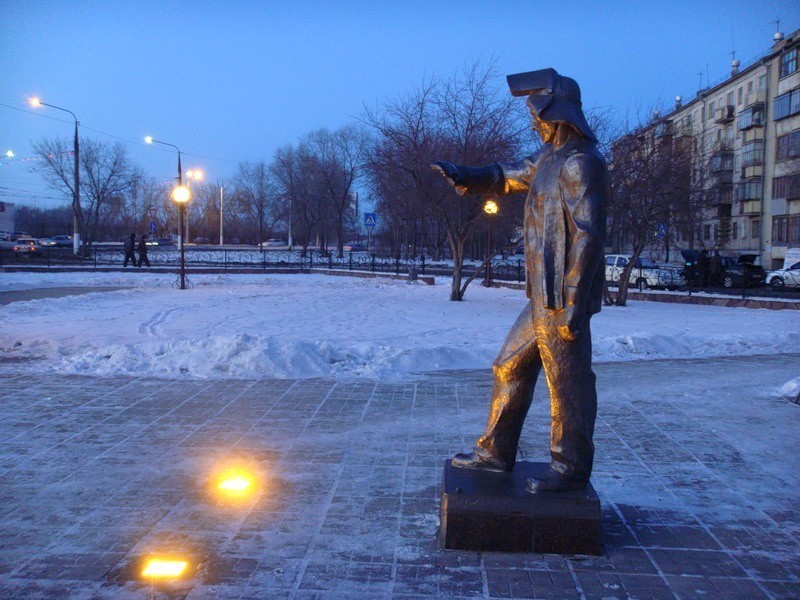 Горновой доменного цеха
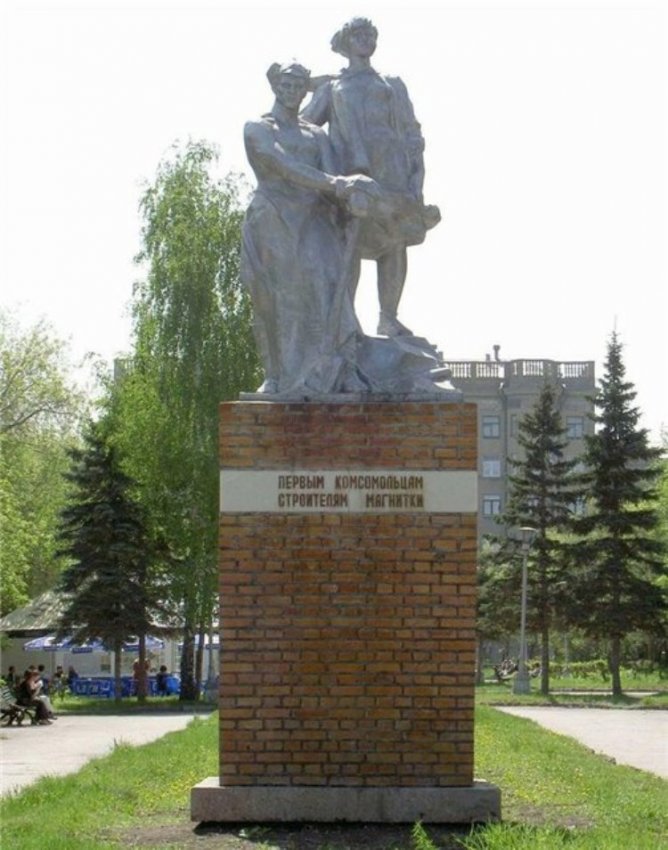 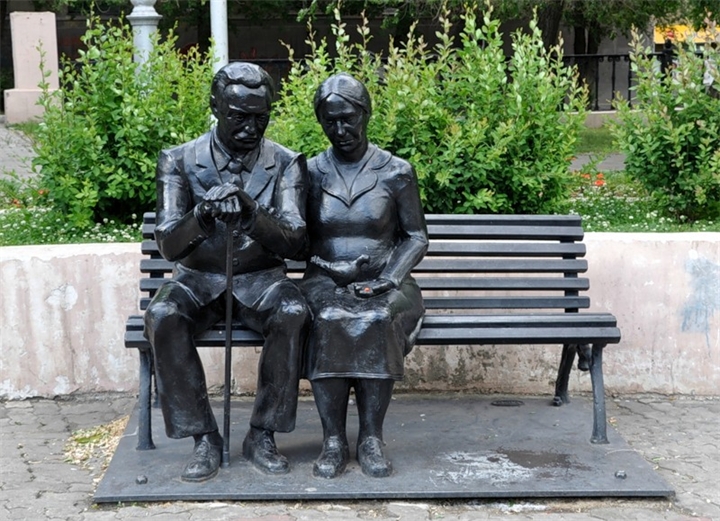 Памятник родителям
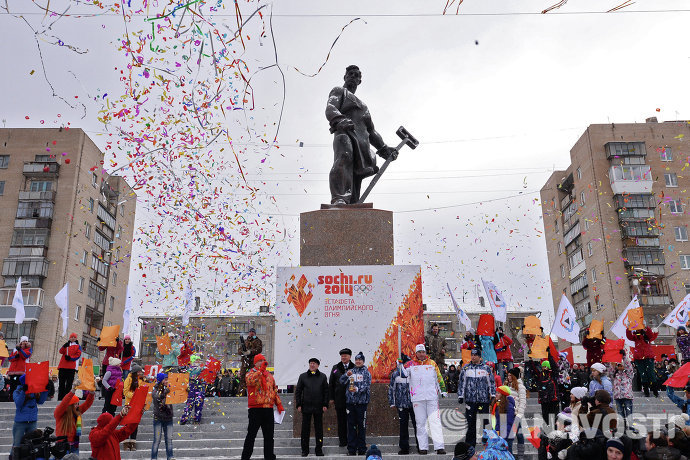 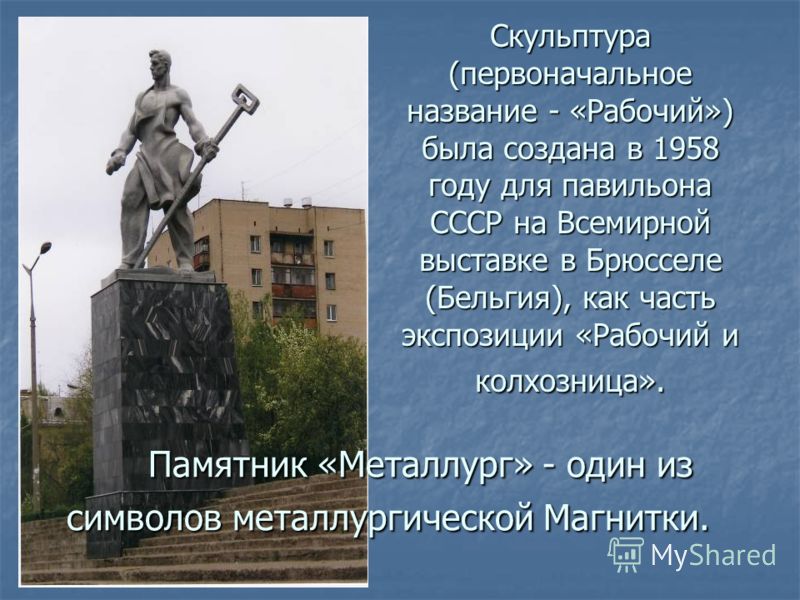 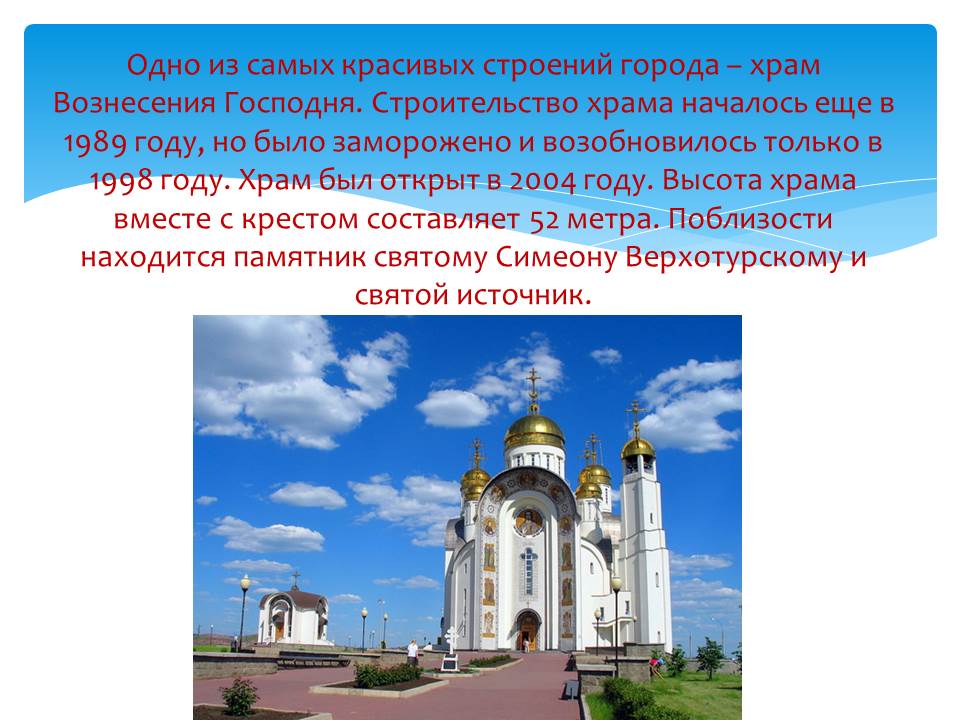 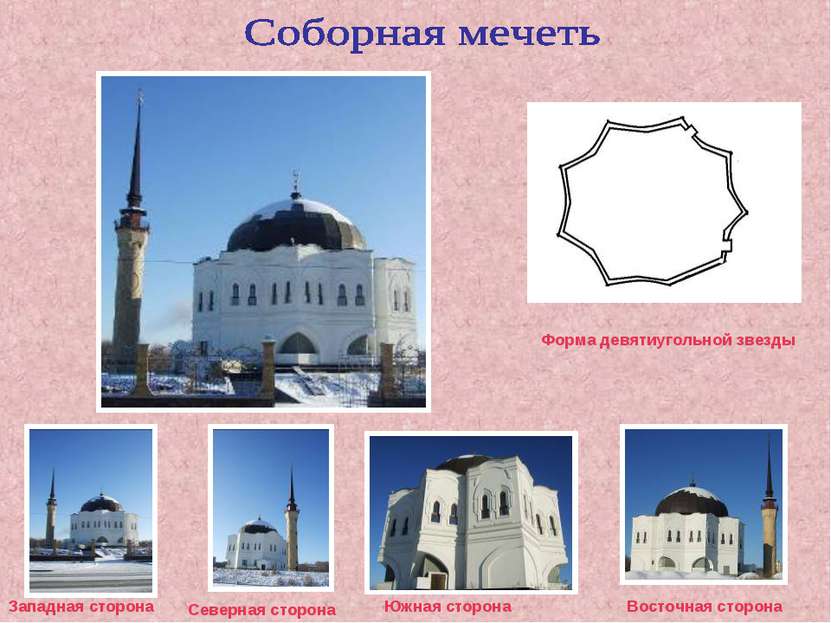 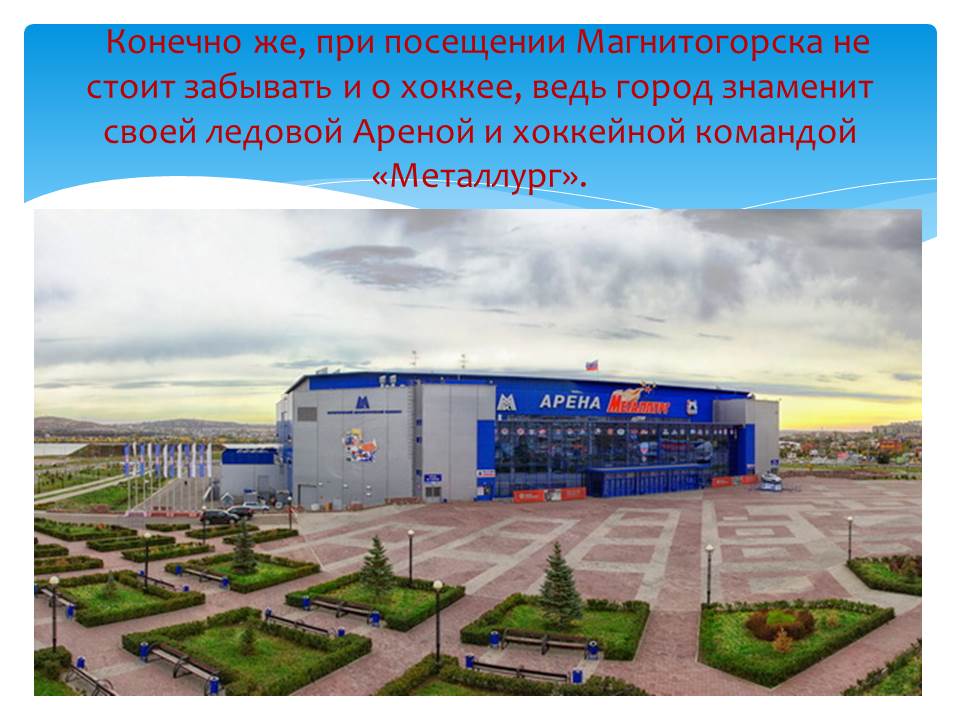 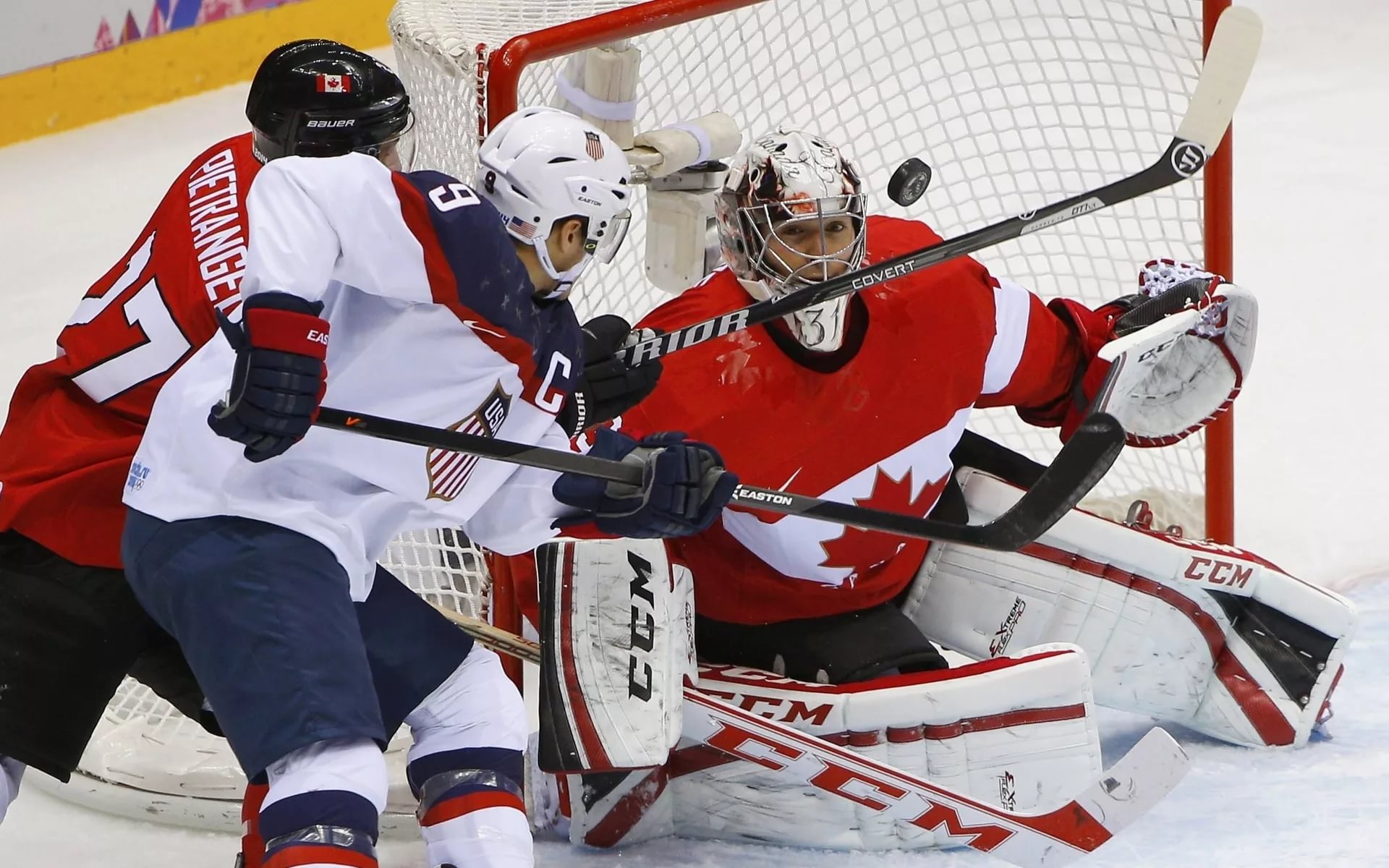 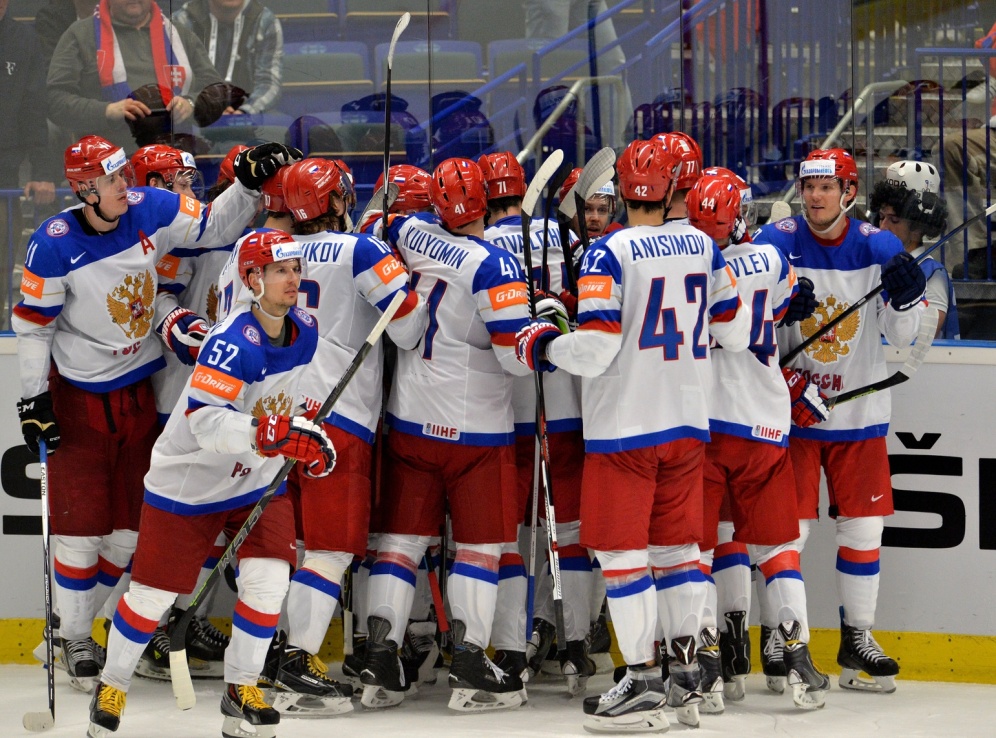 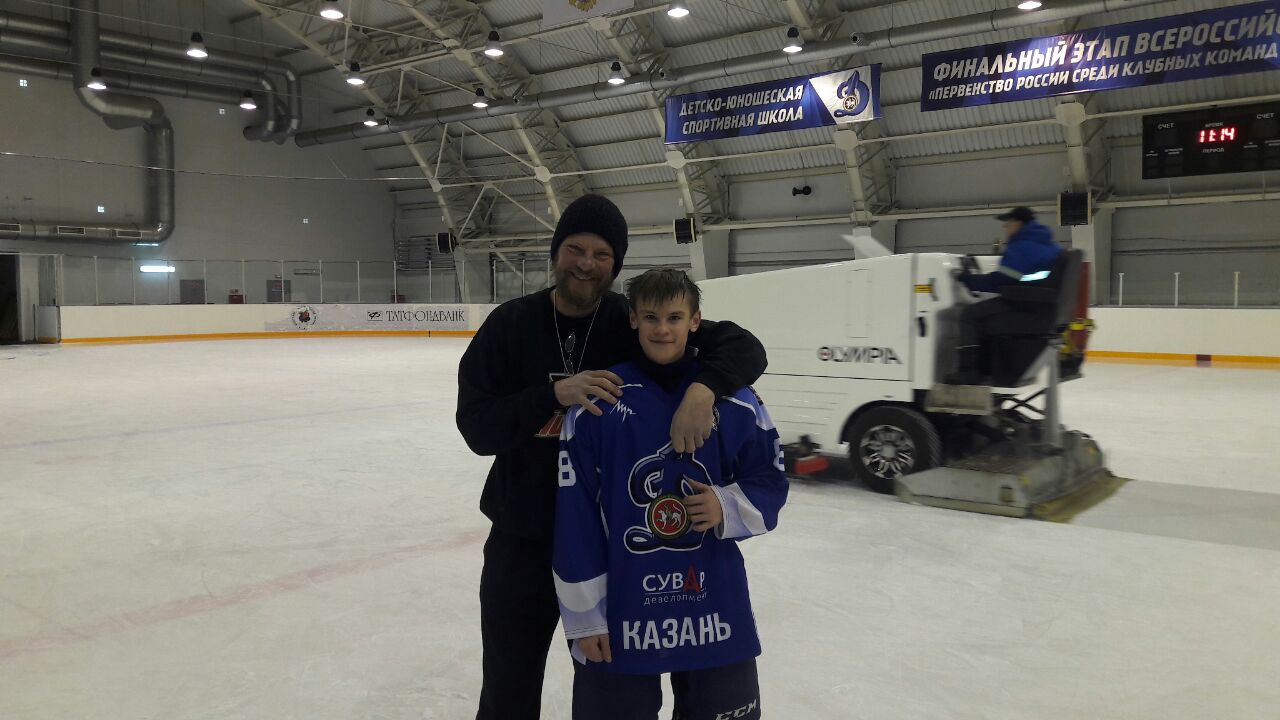 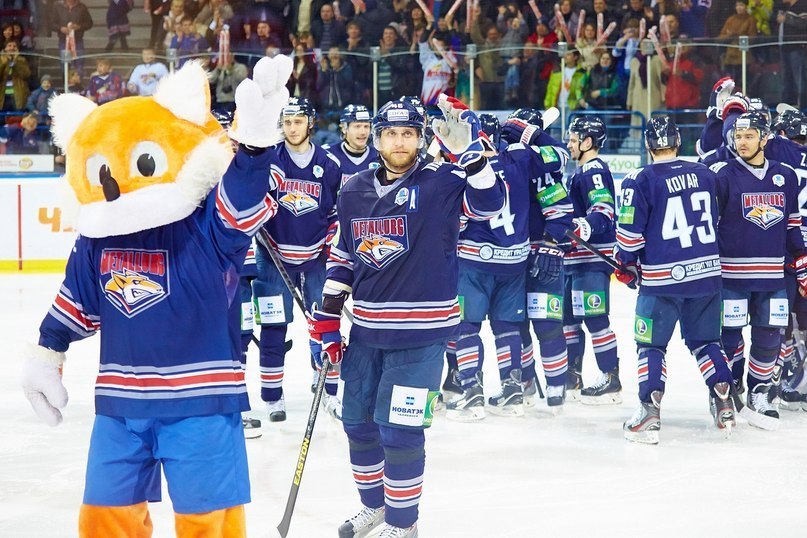 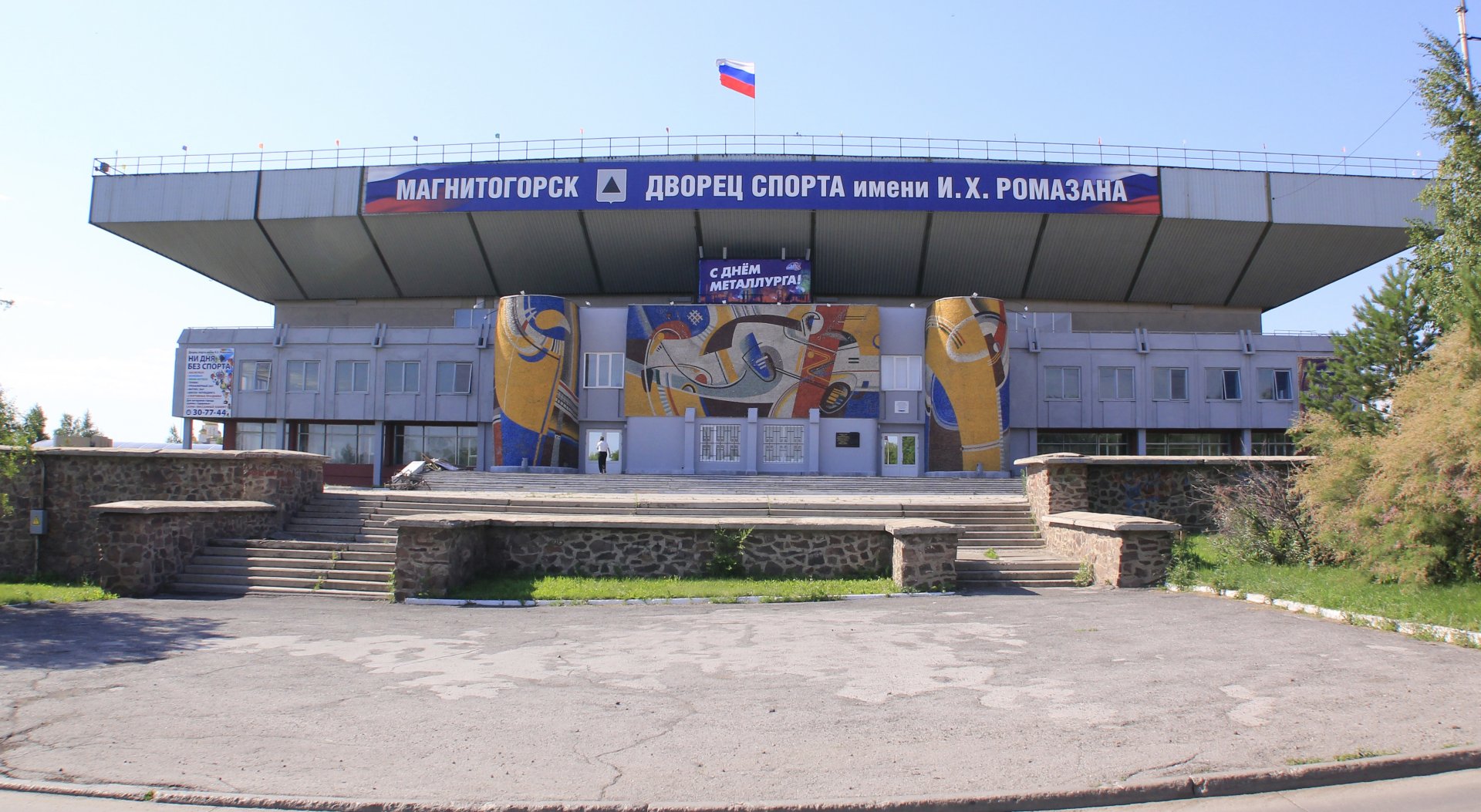 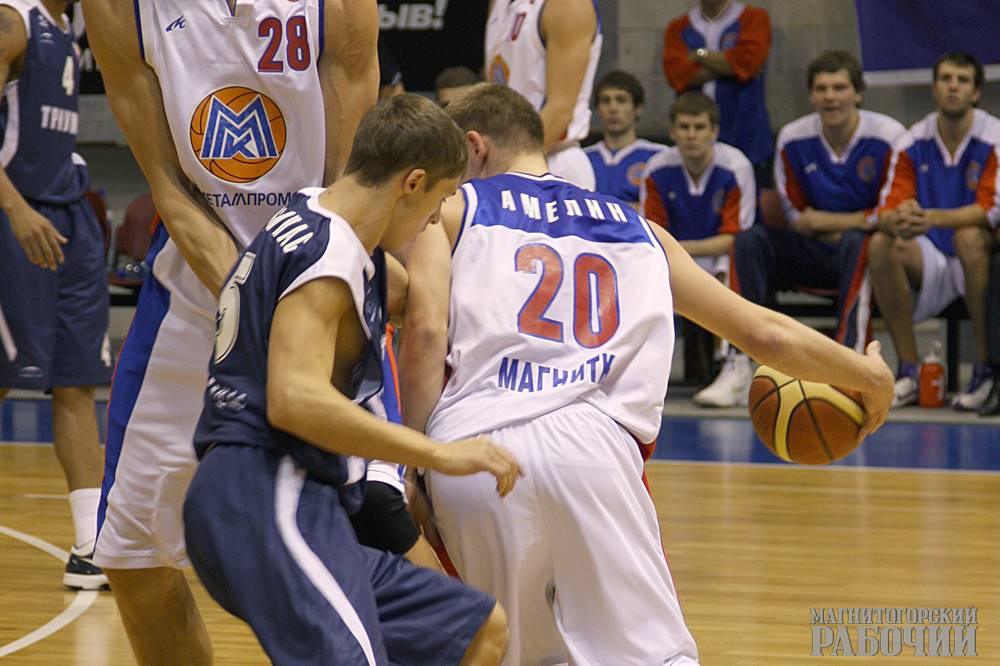 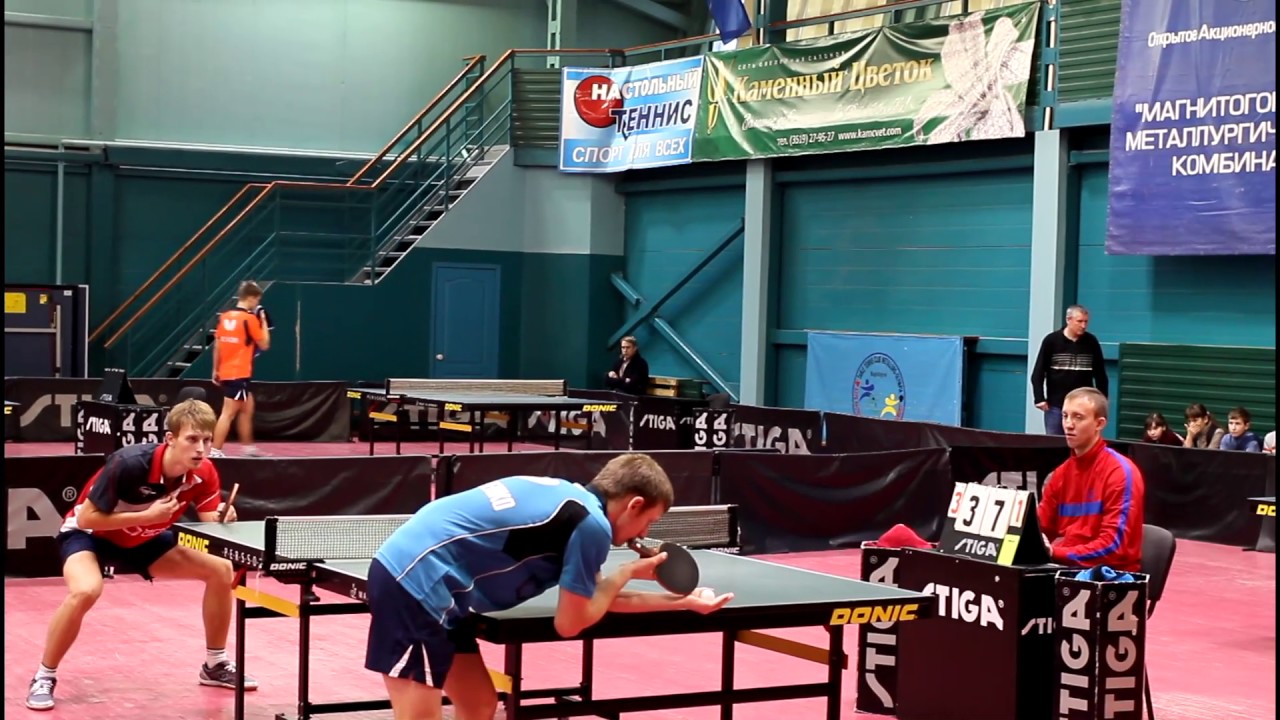 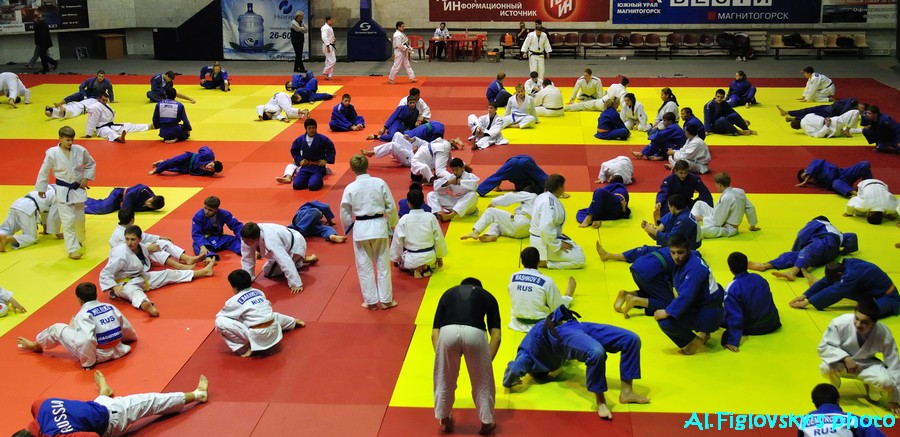 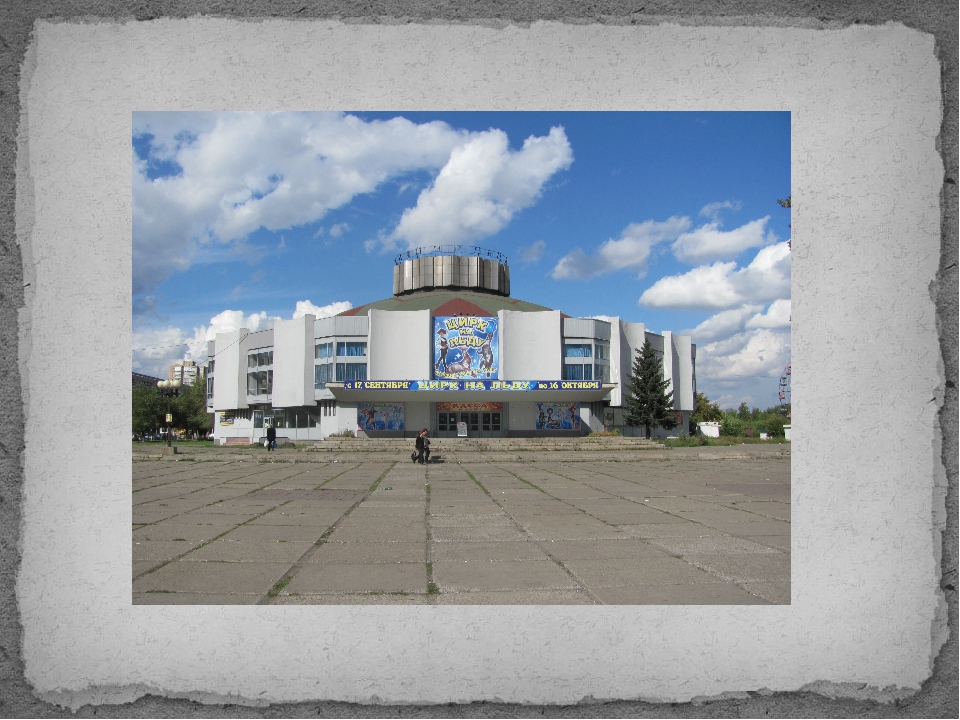 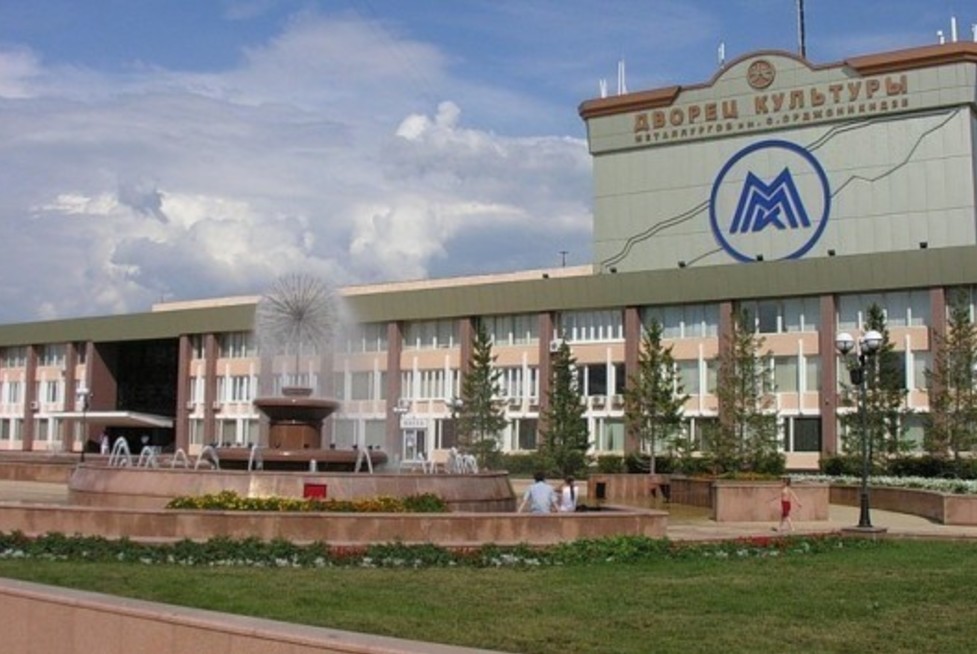 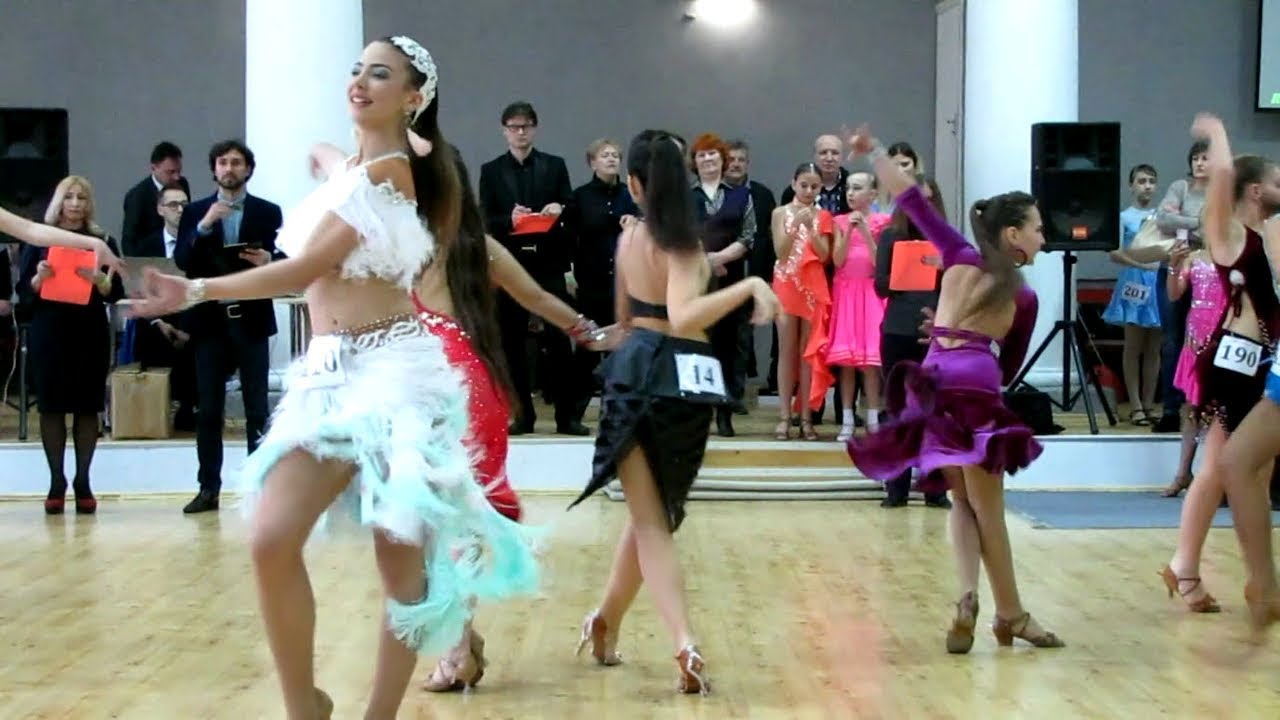 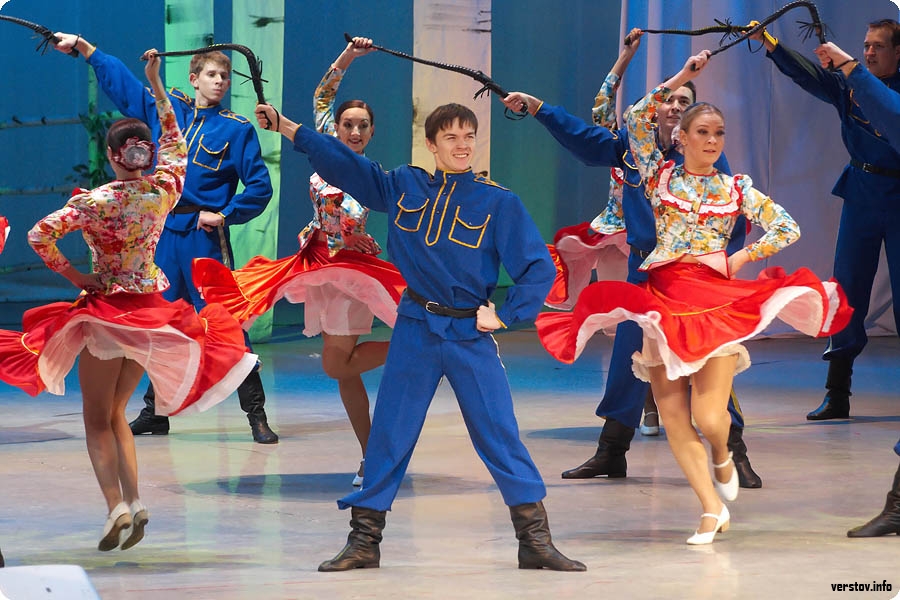 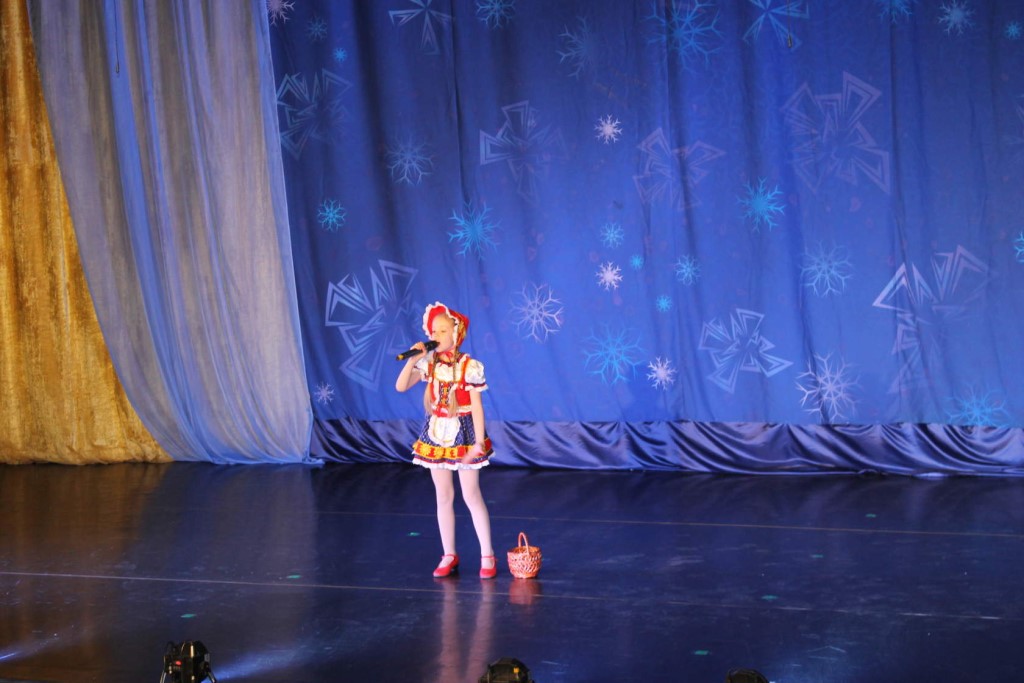 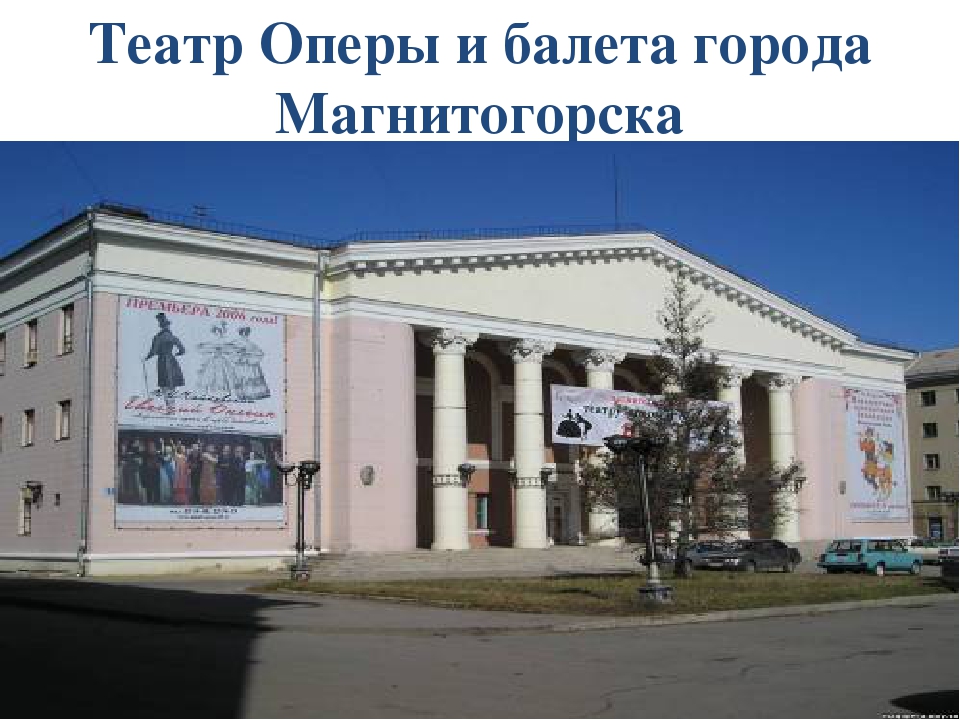 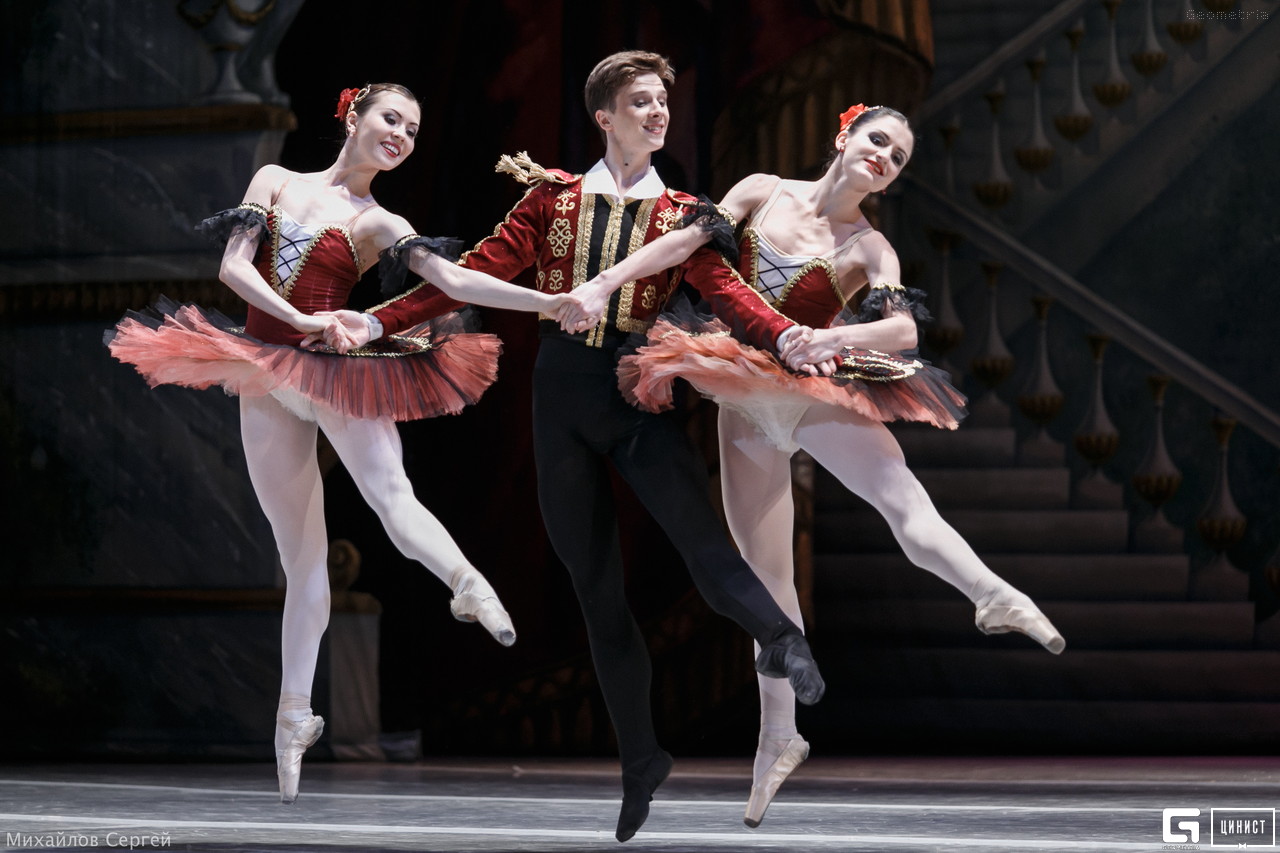 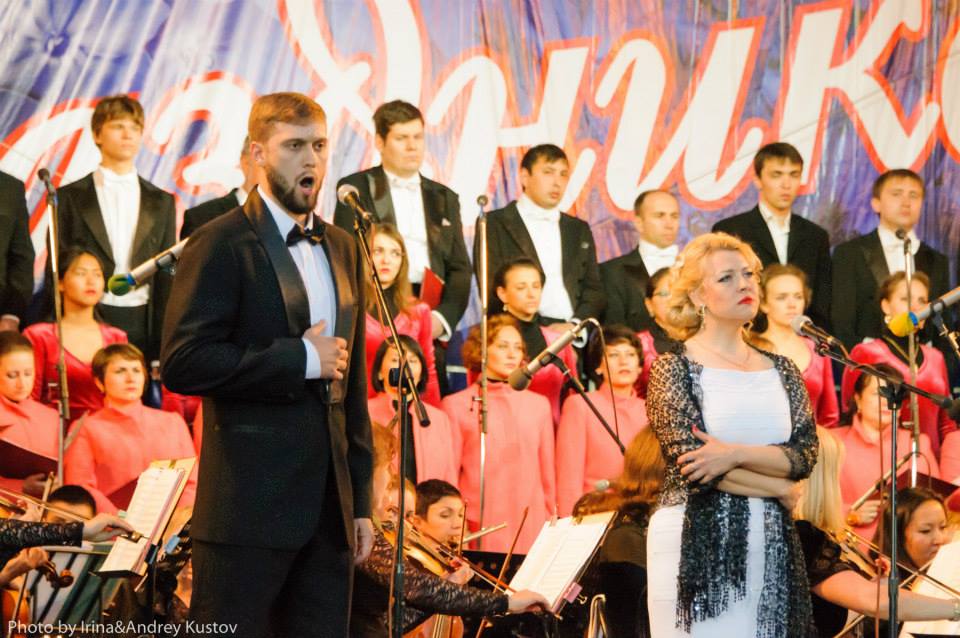 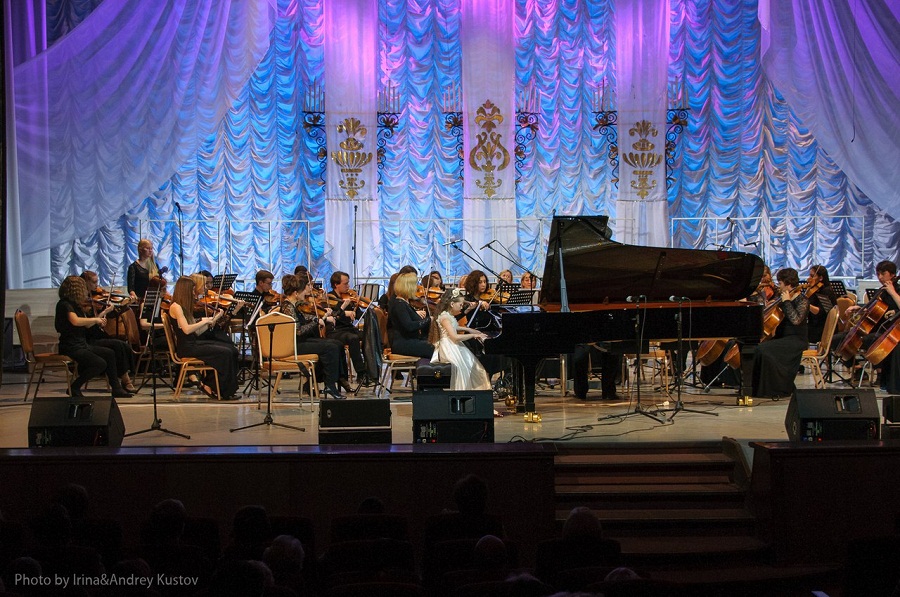 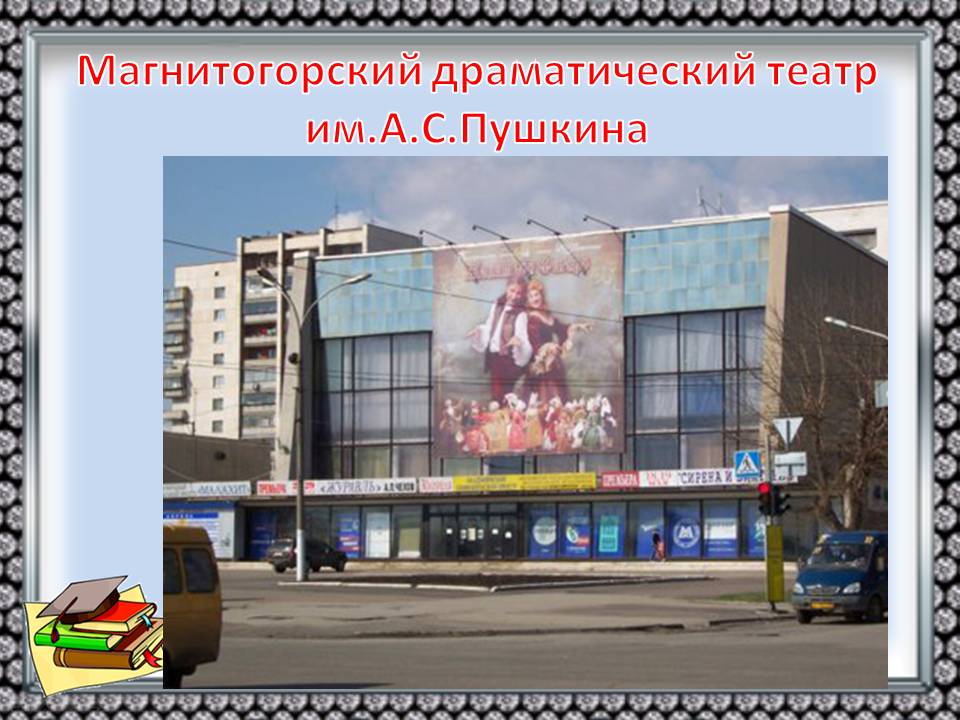 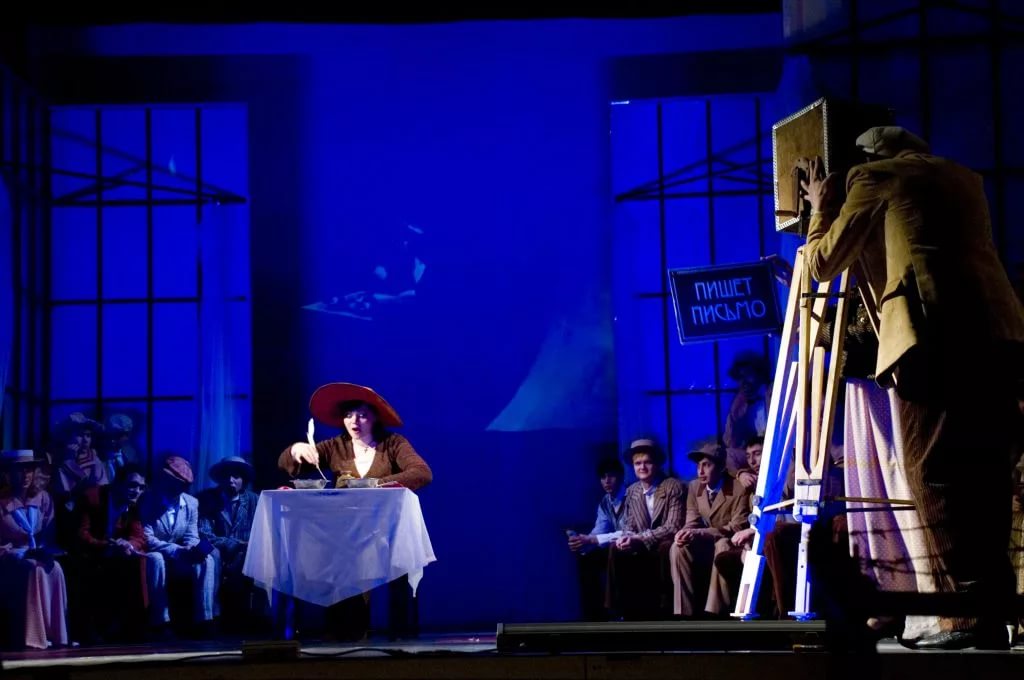 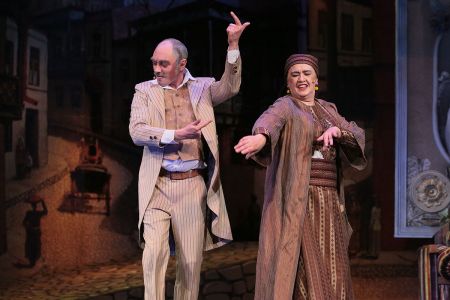 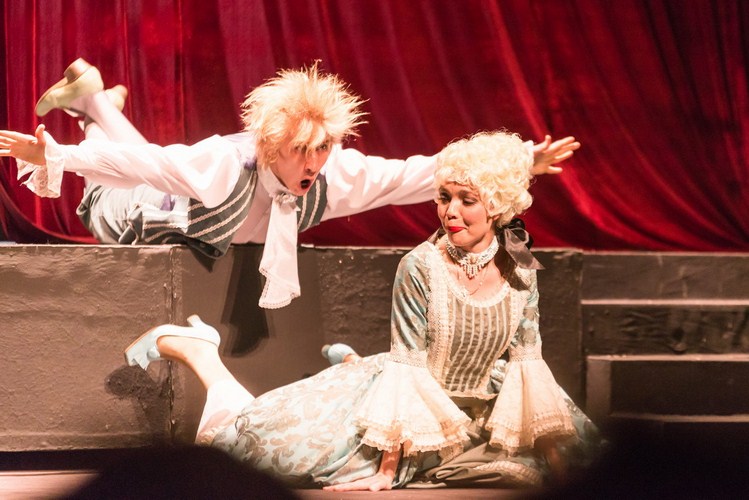 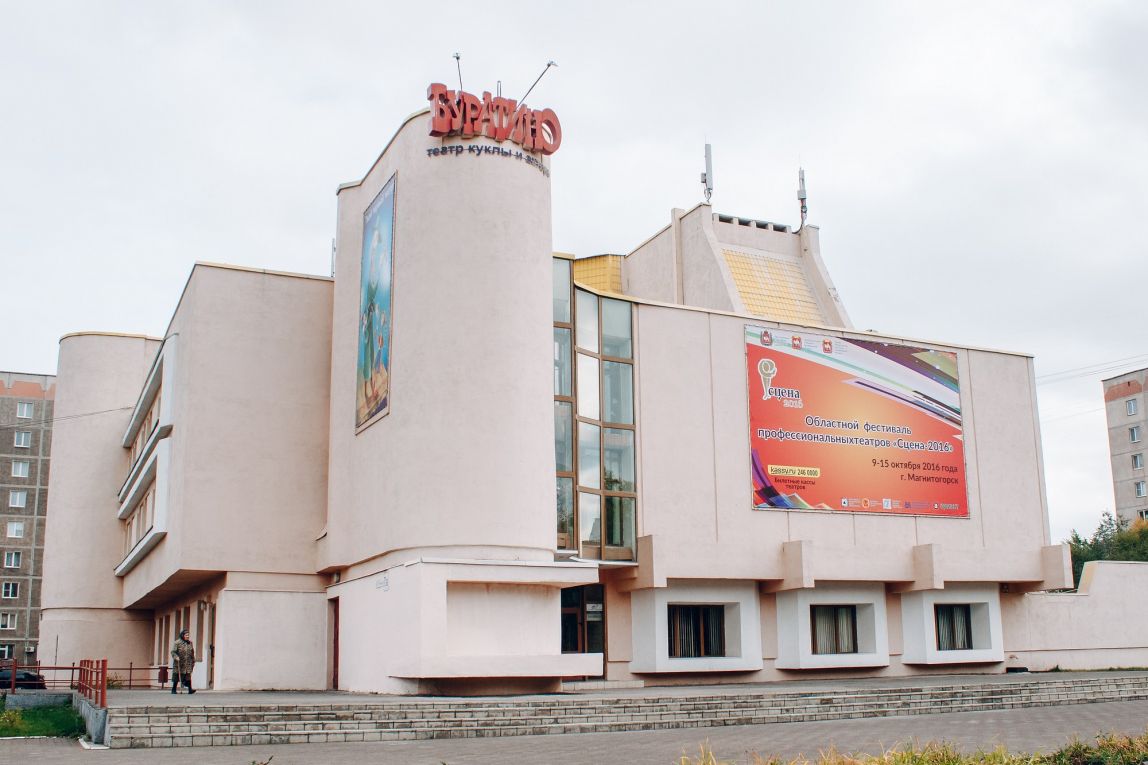 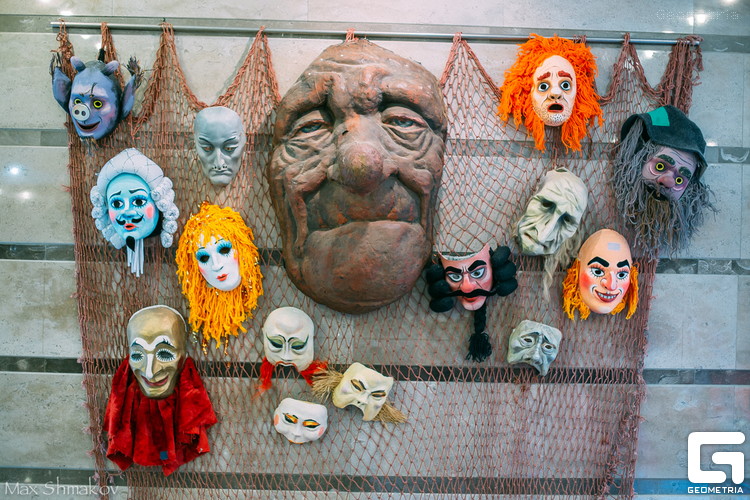 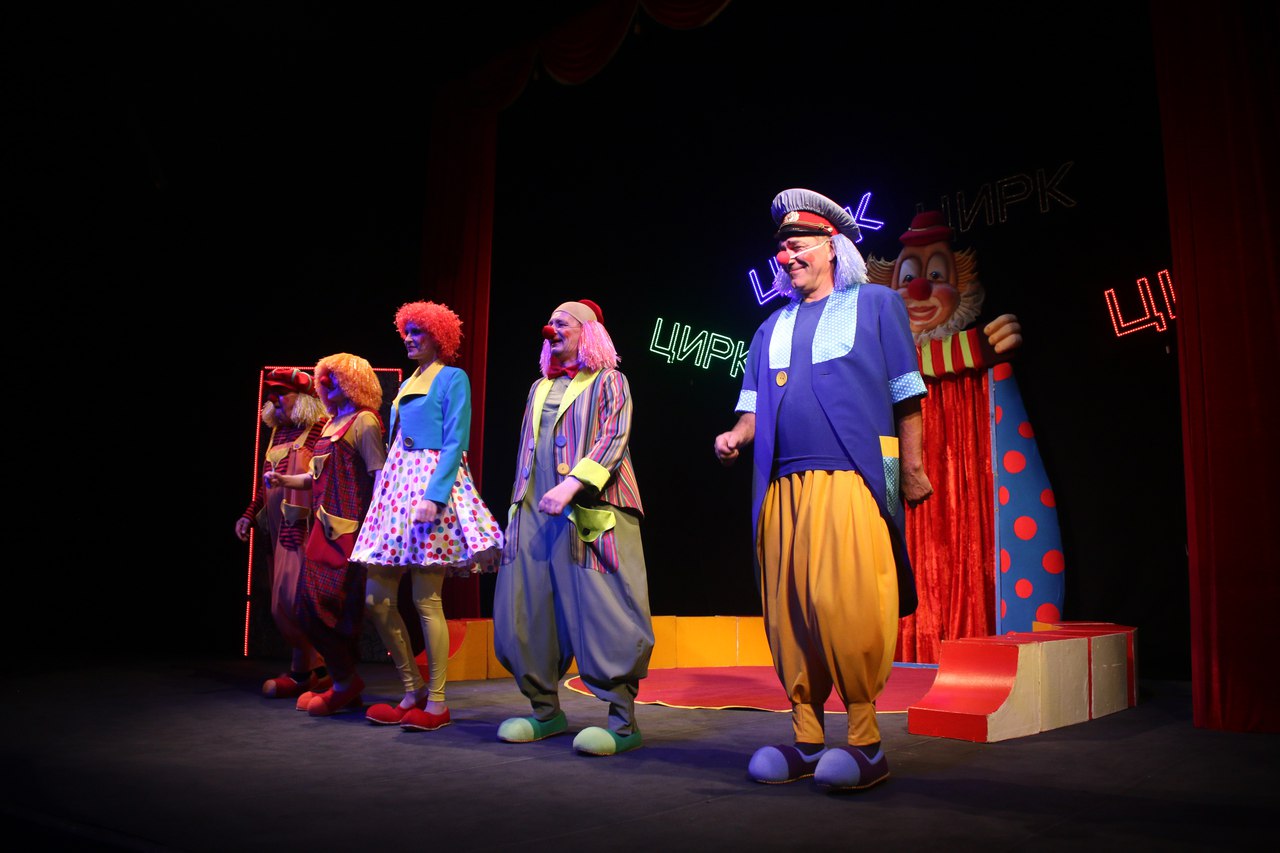 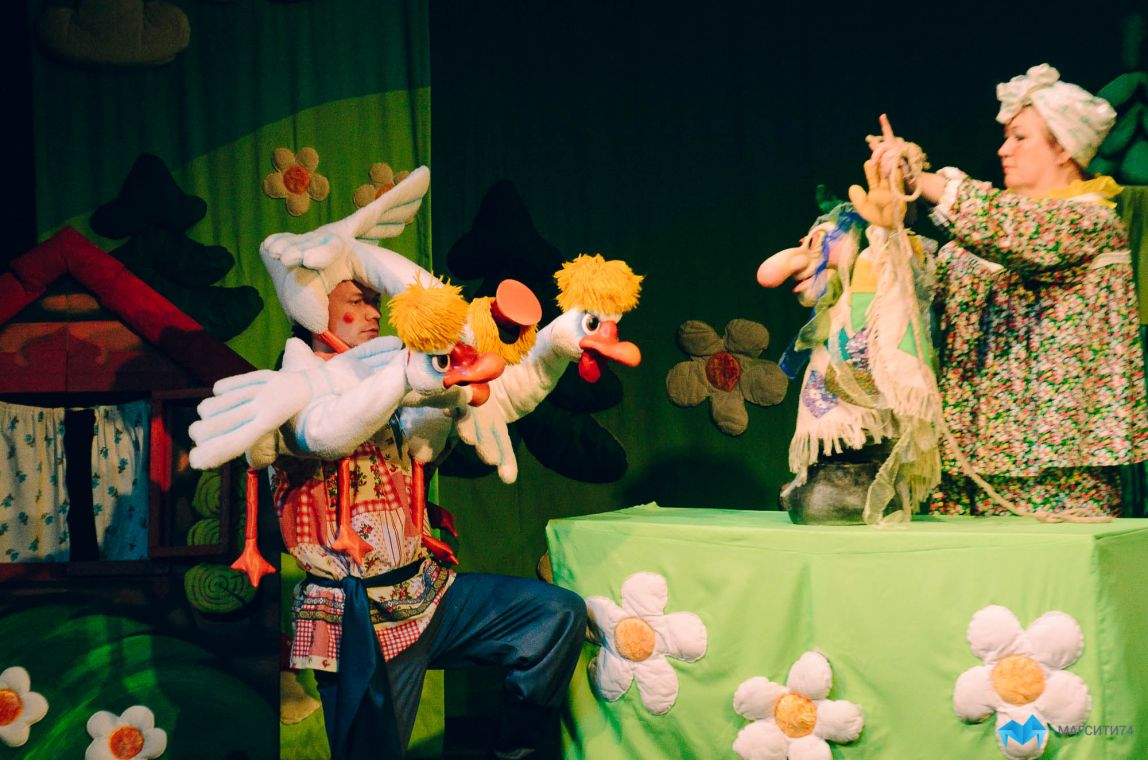 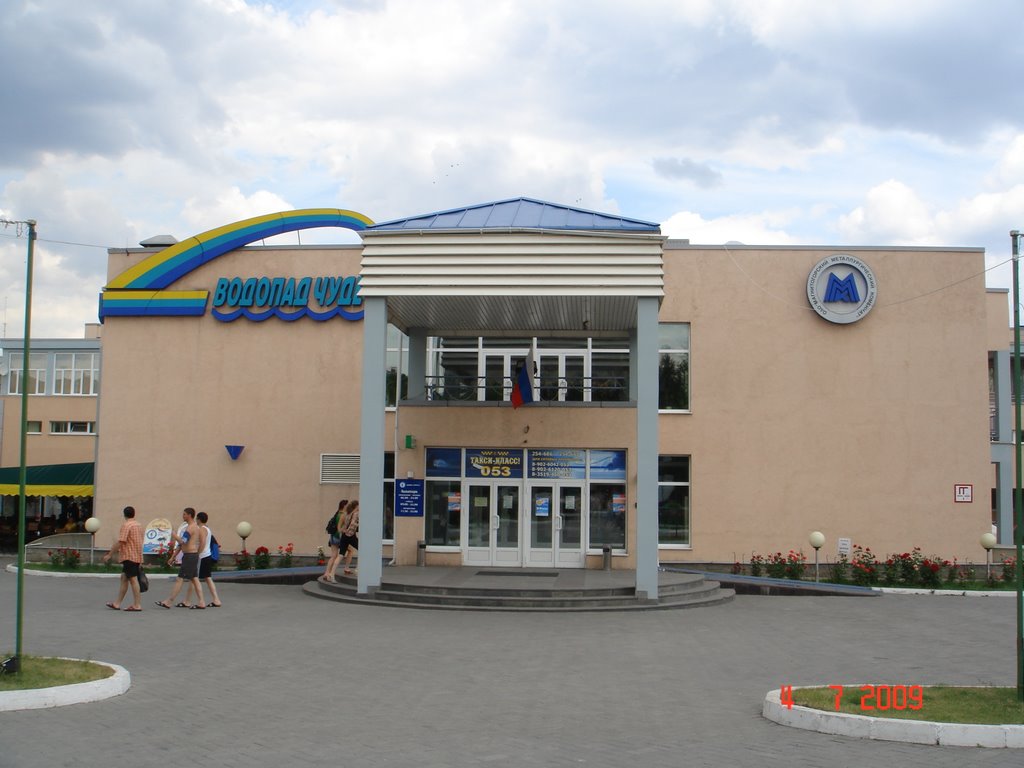 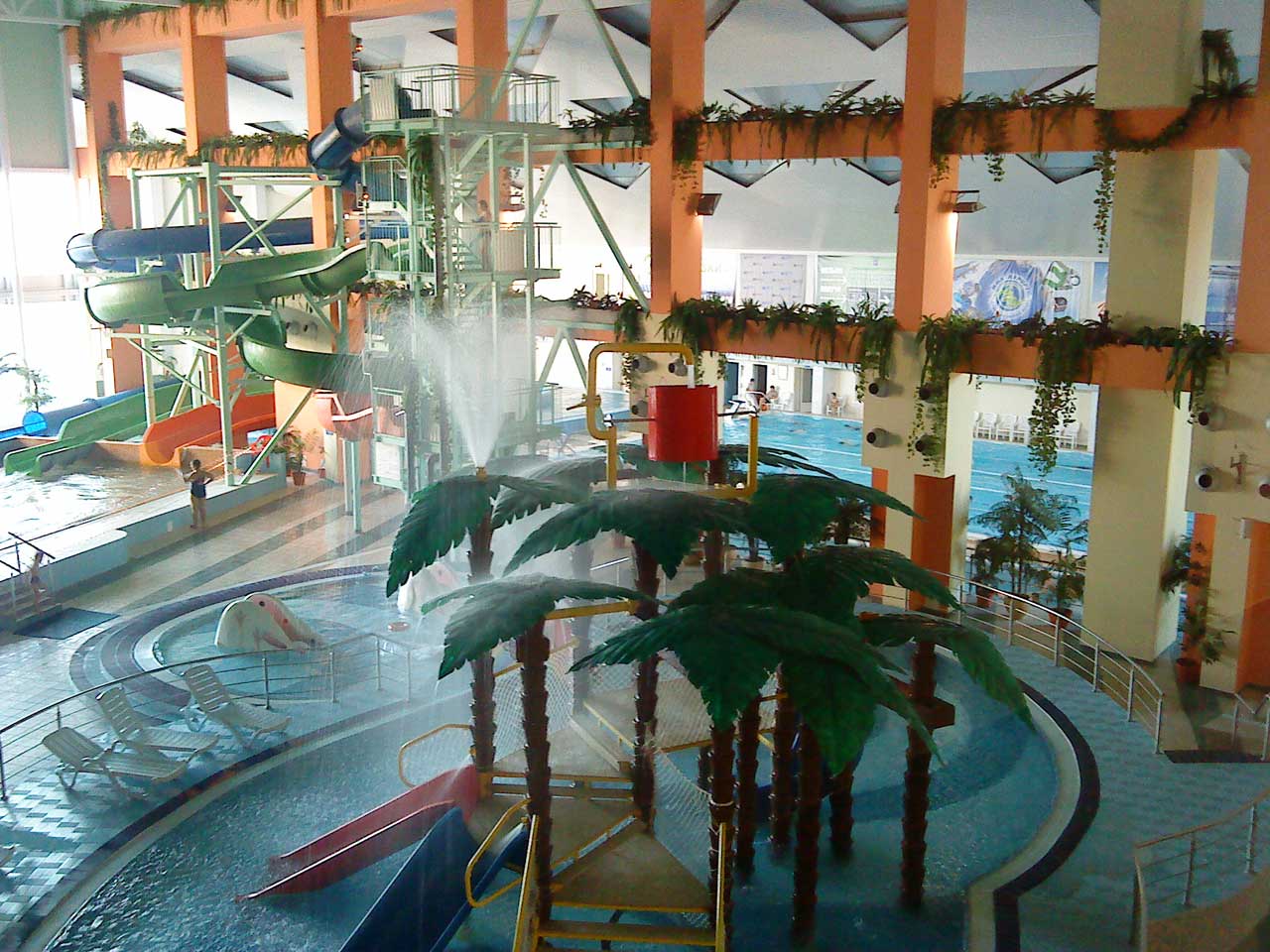 Аквапарк «Водопад чудес»
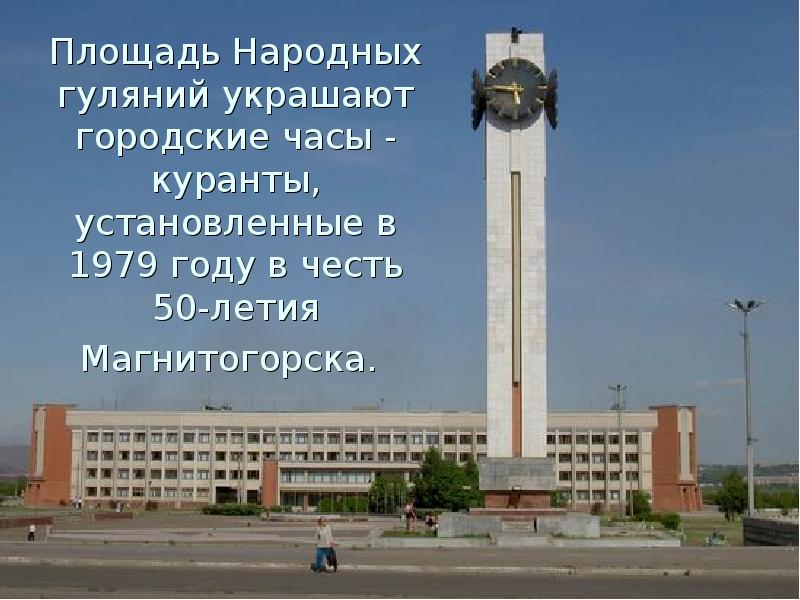 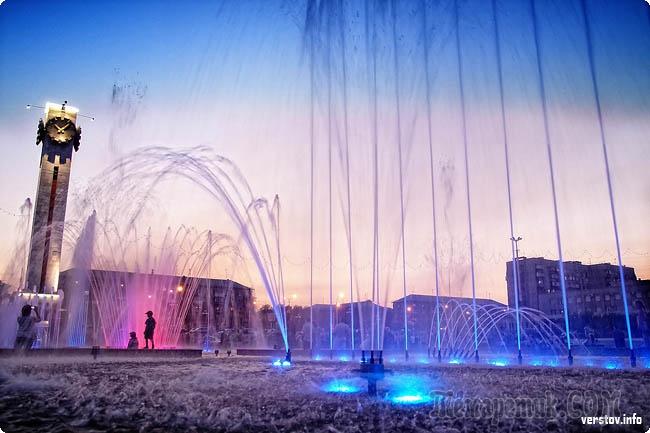 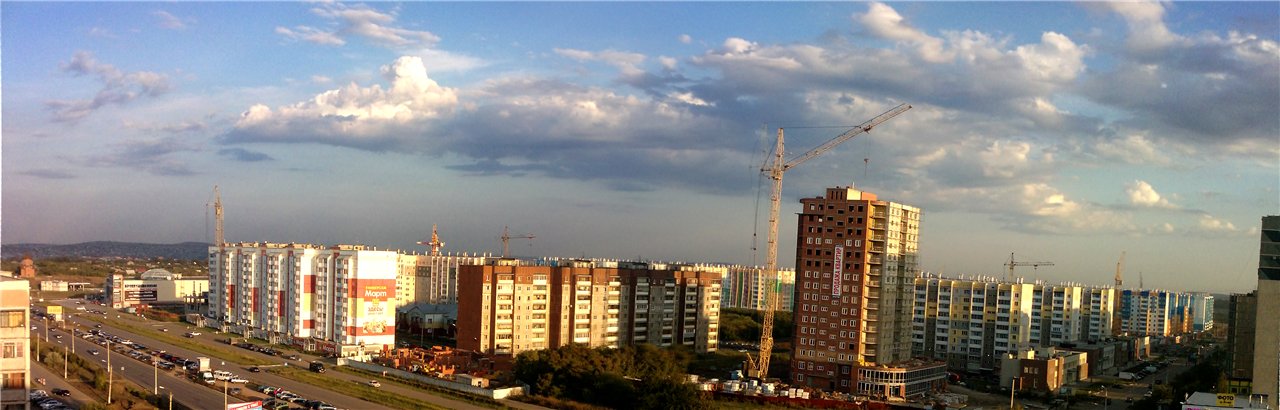 ПРОДУКЦИЯ НАШЕГО КОМБИНАТА
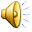 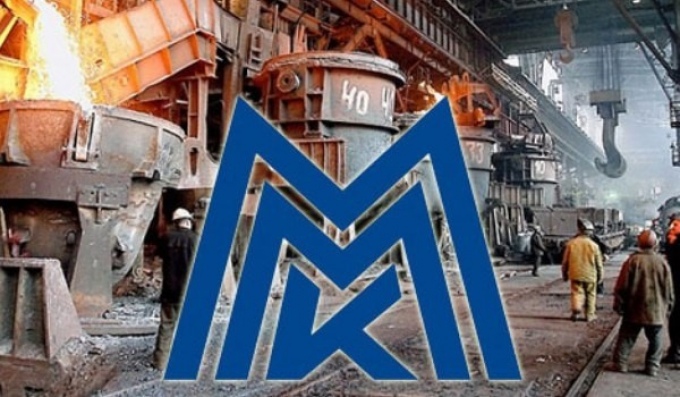 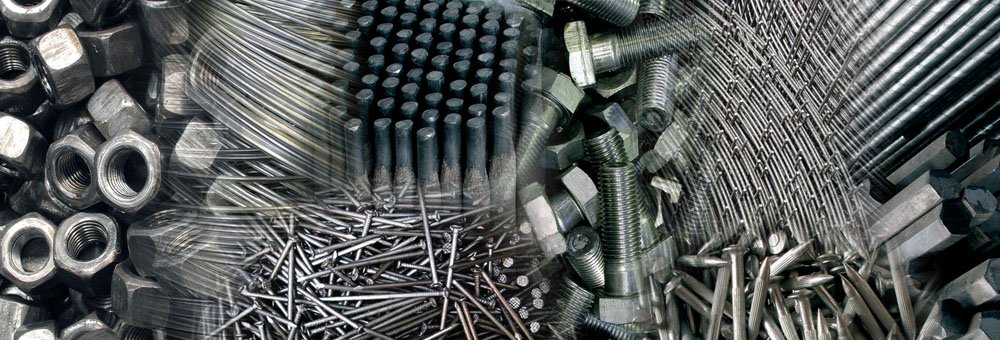 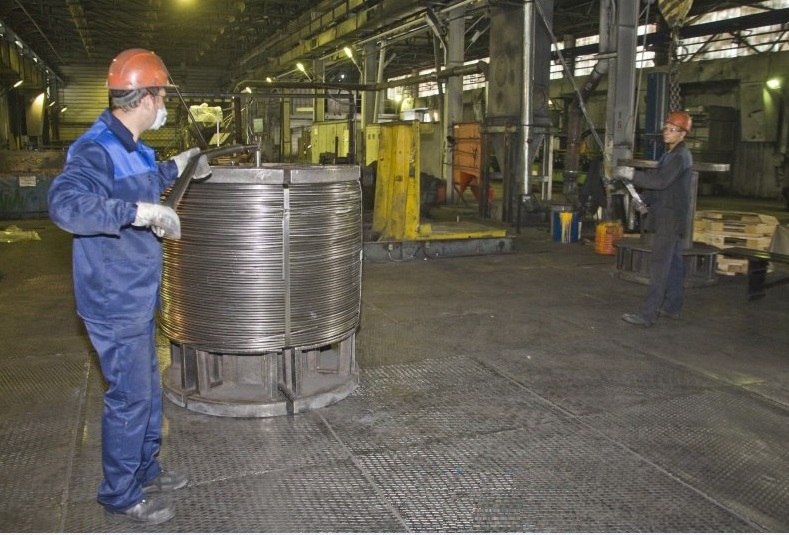 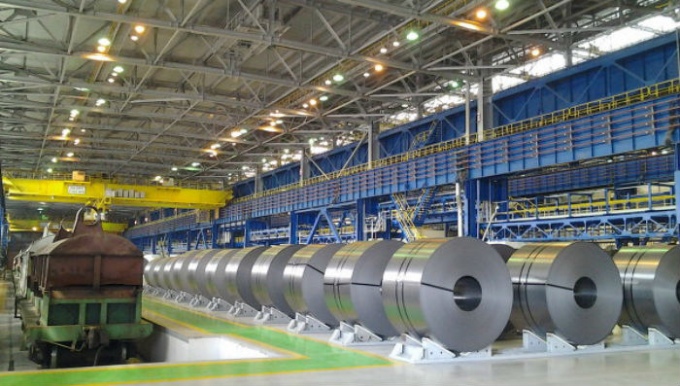 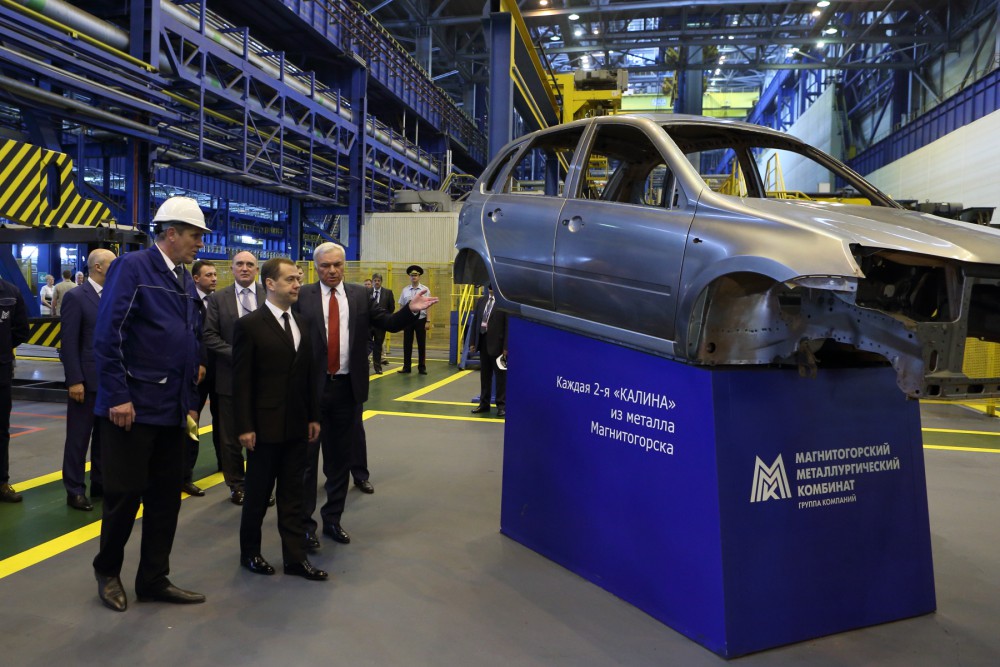 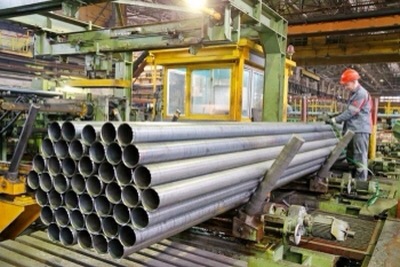 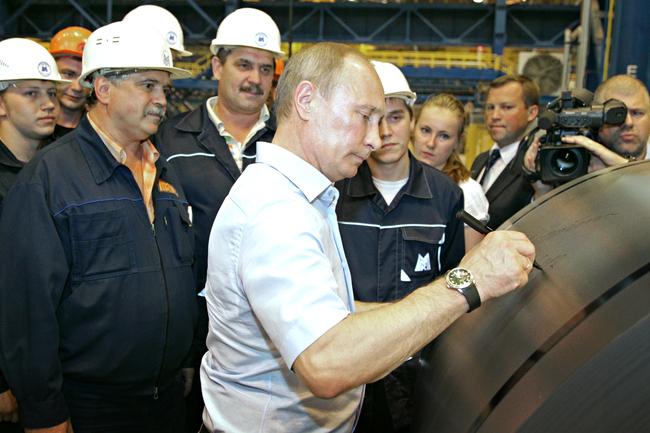 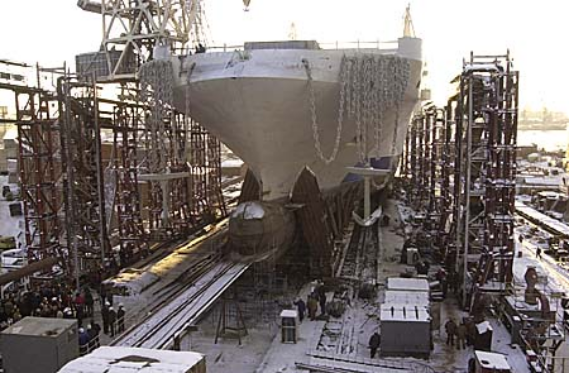 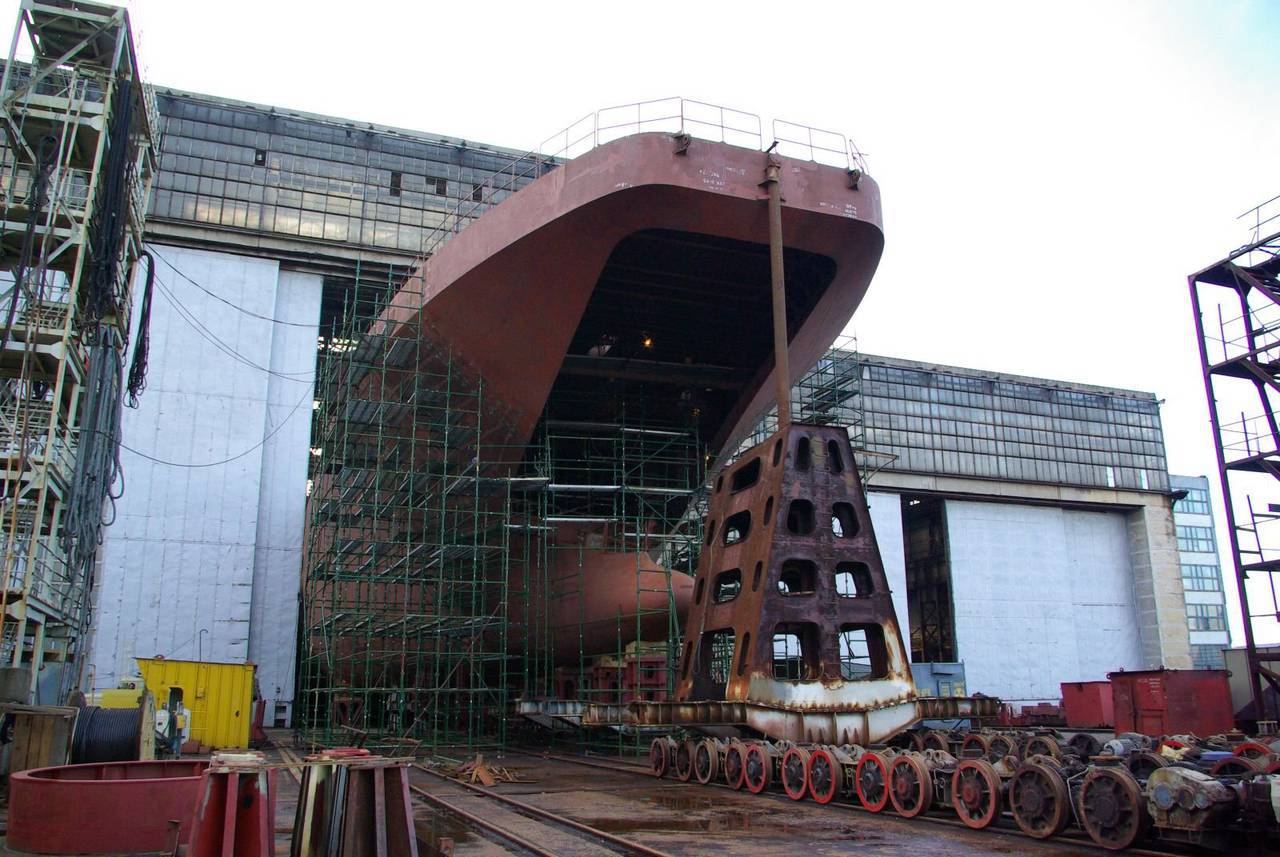 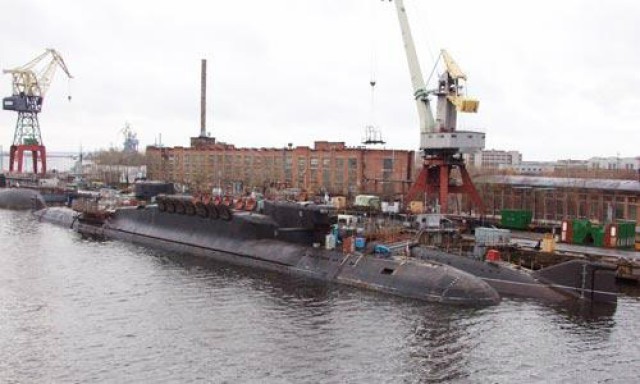 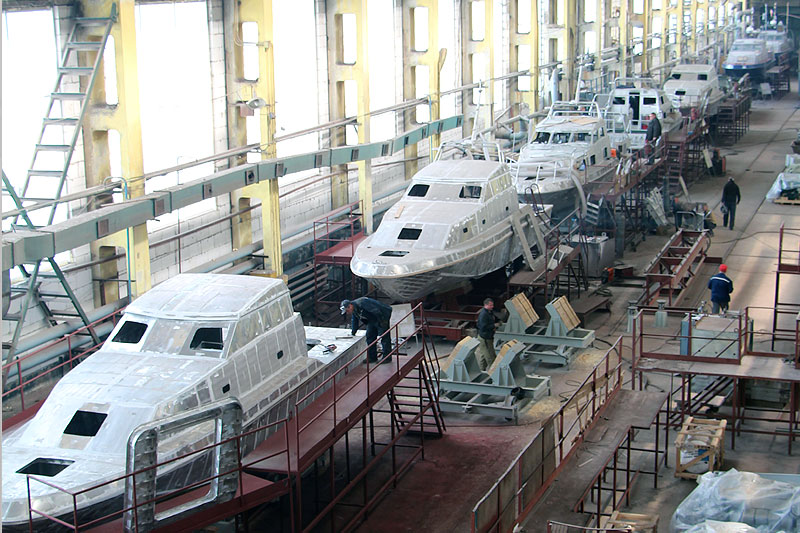 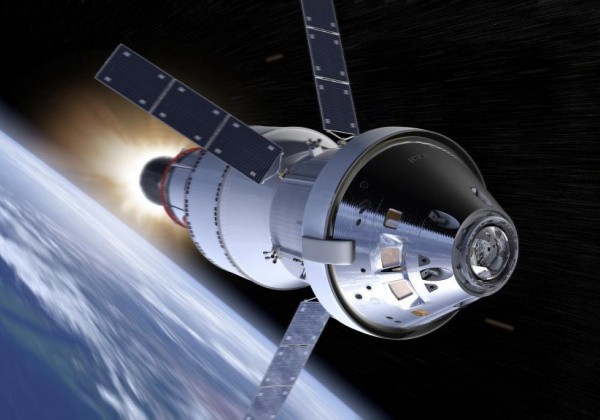 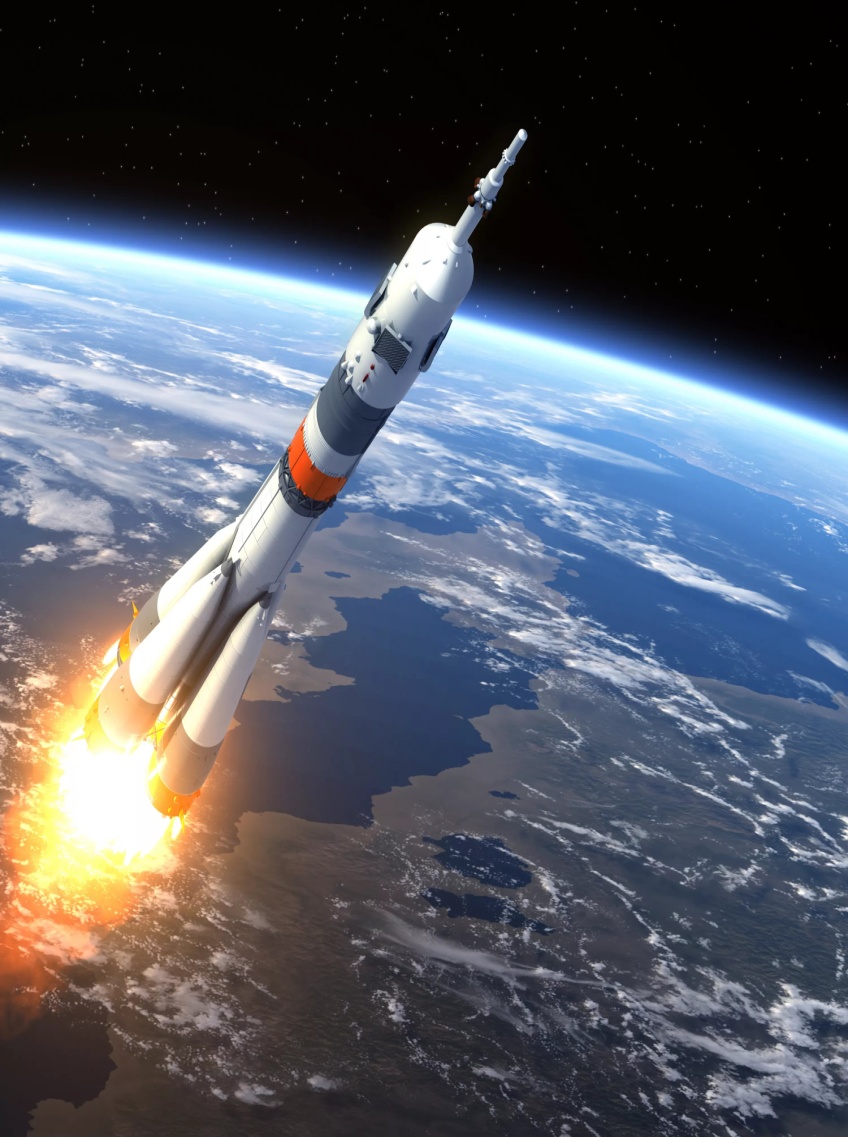 Известные  люди  нашего края….
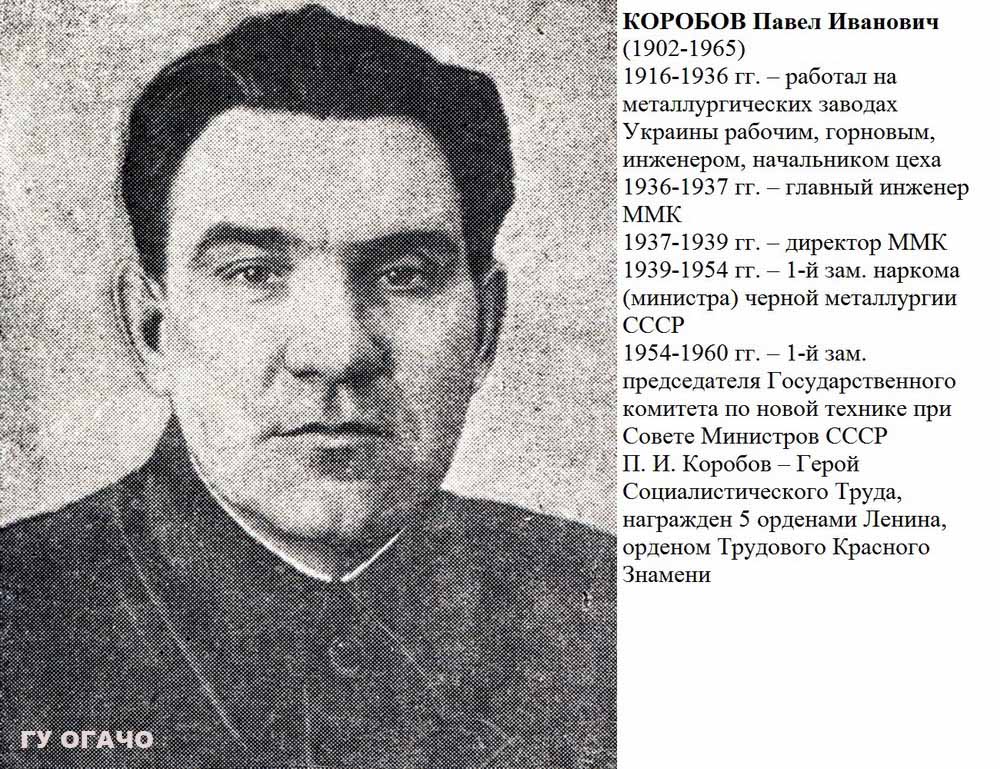 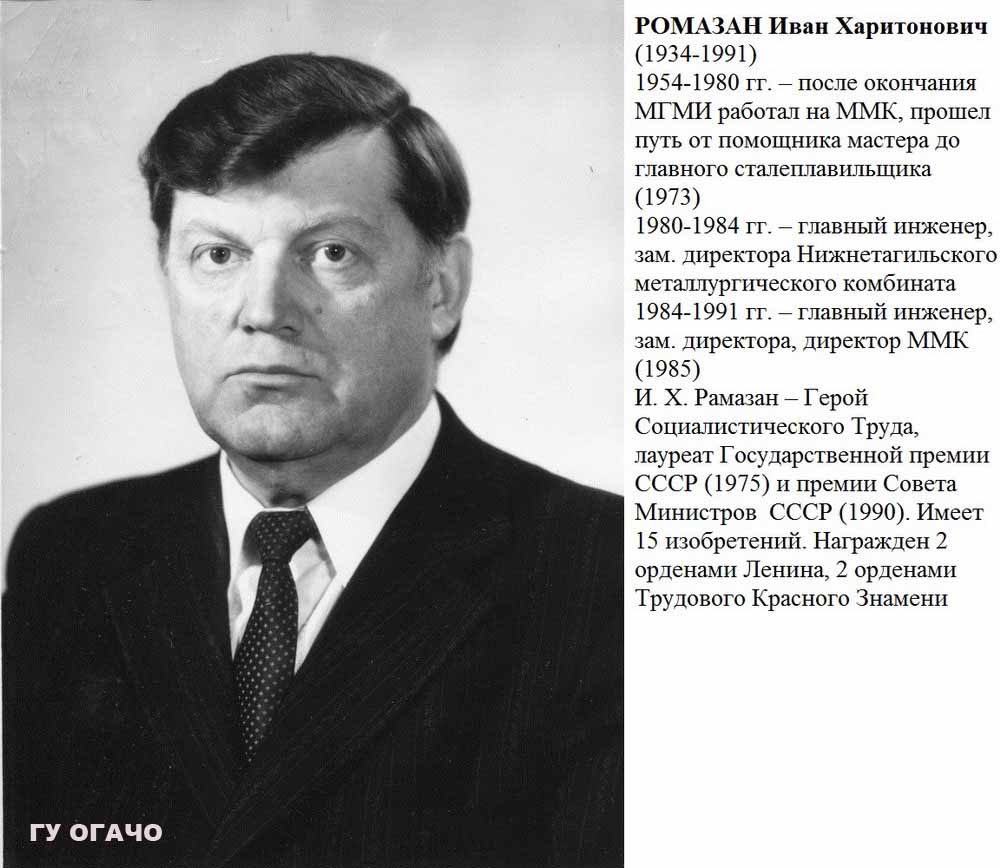 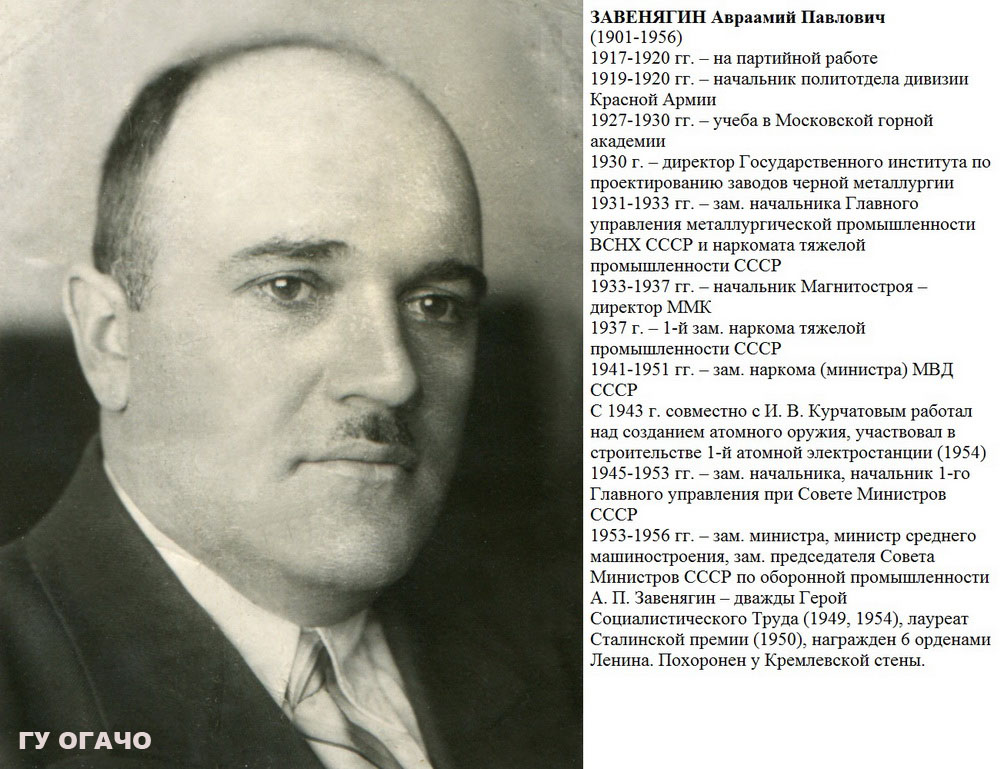 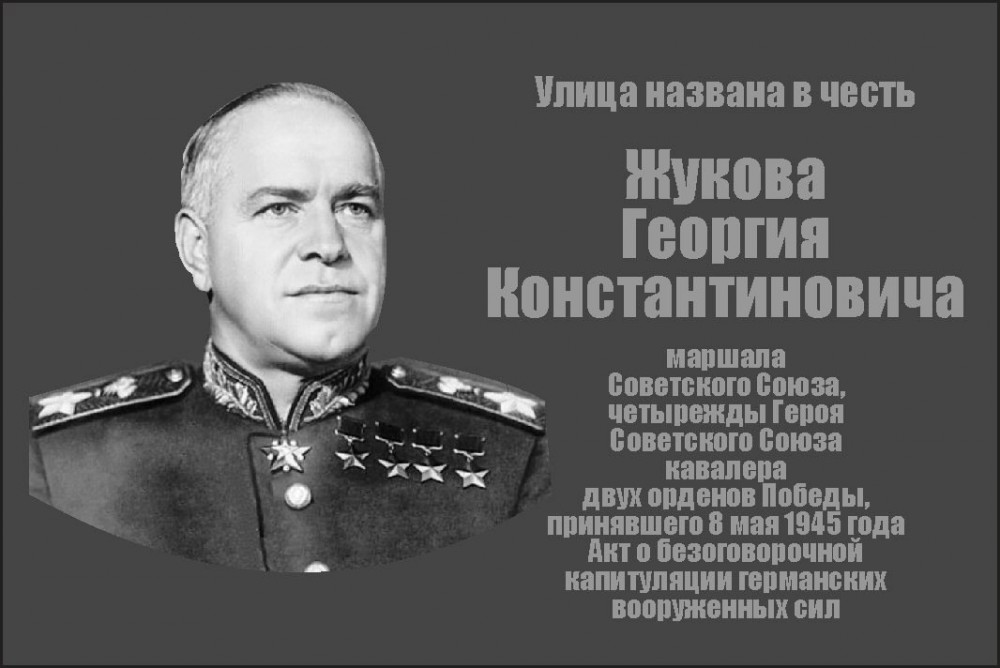 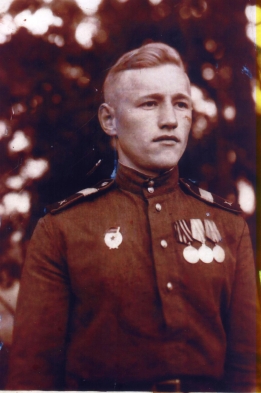 Виктор Калмыков
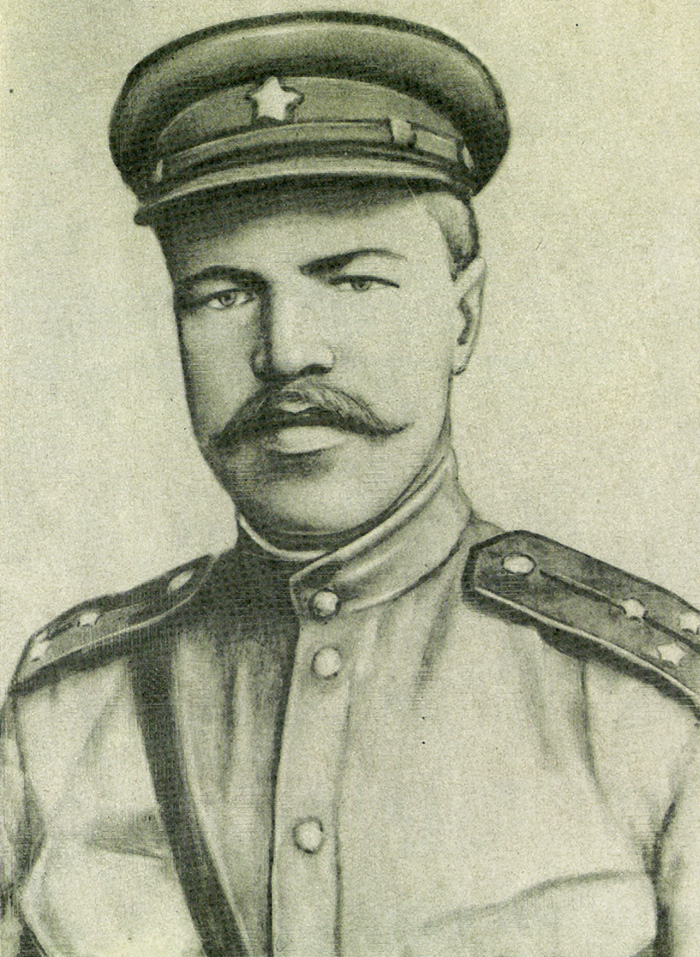 Алексей Грязнов
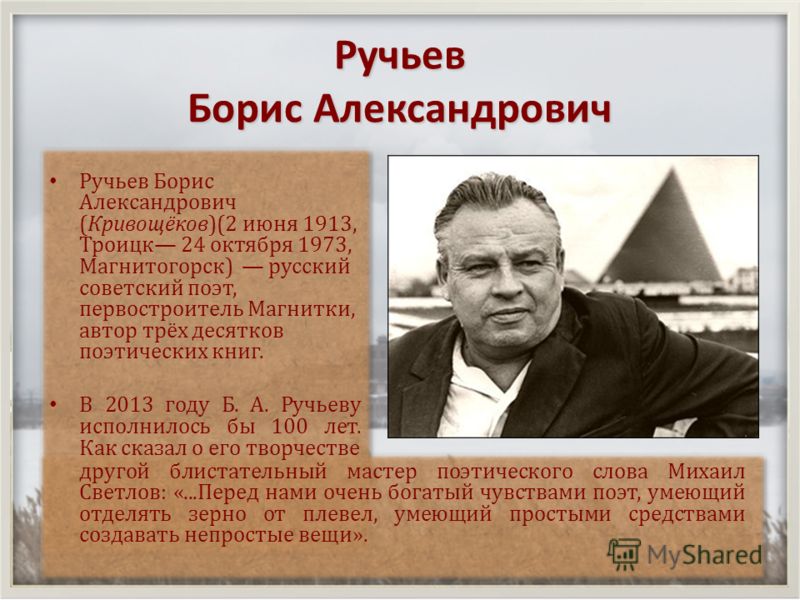 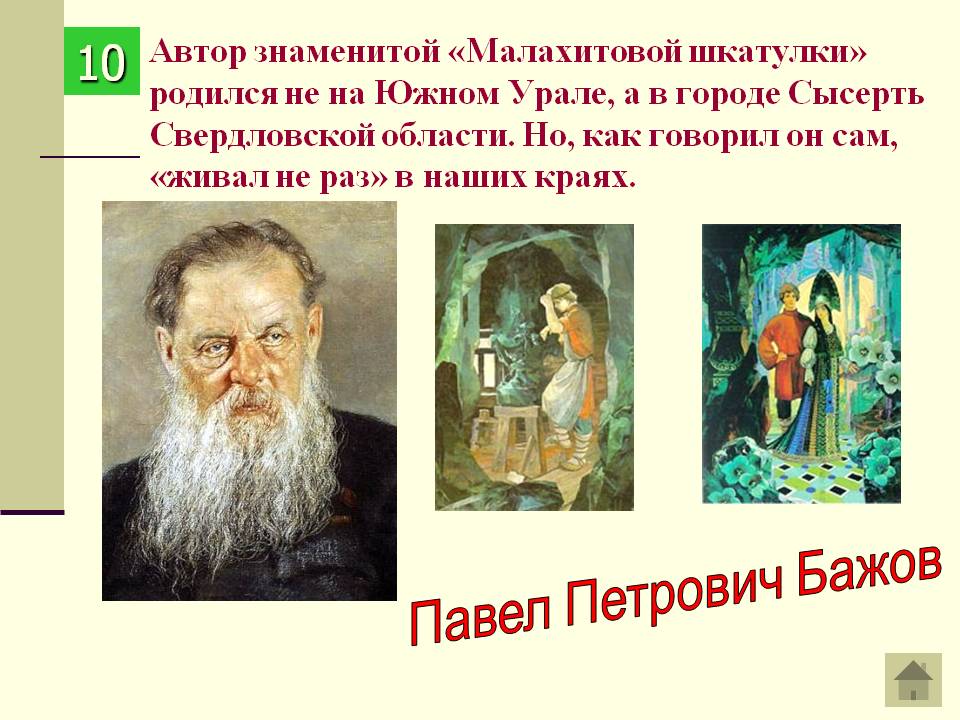 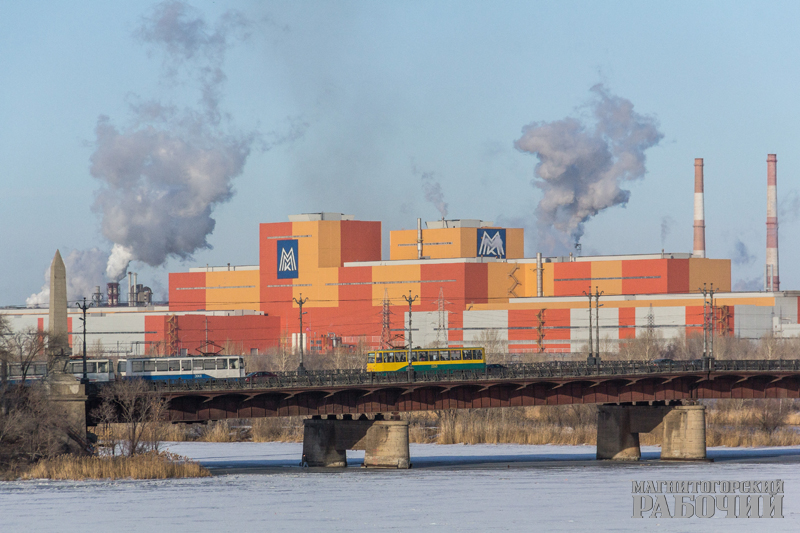 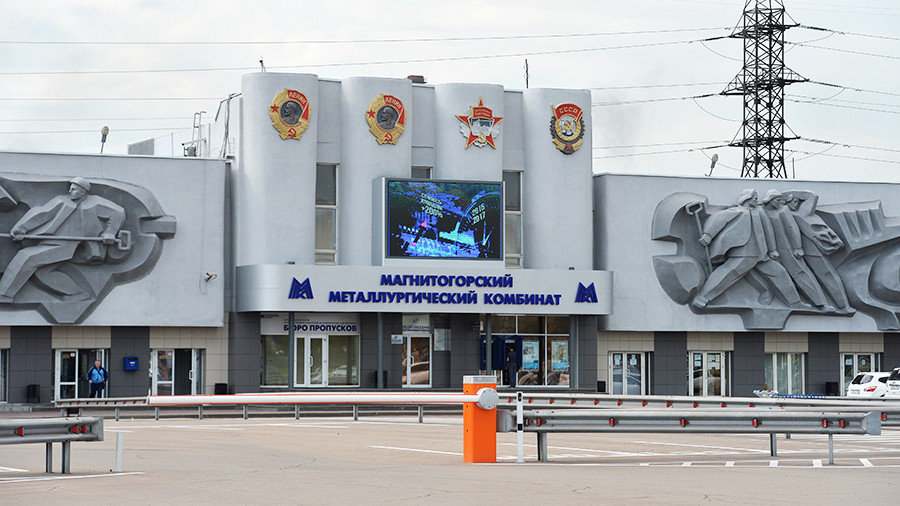 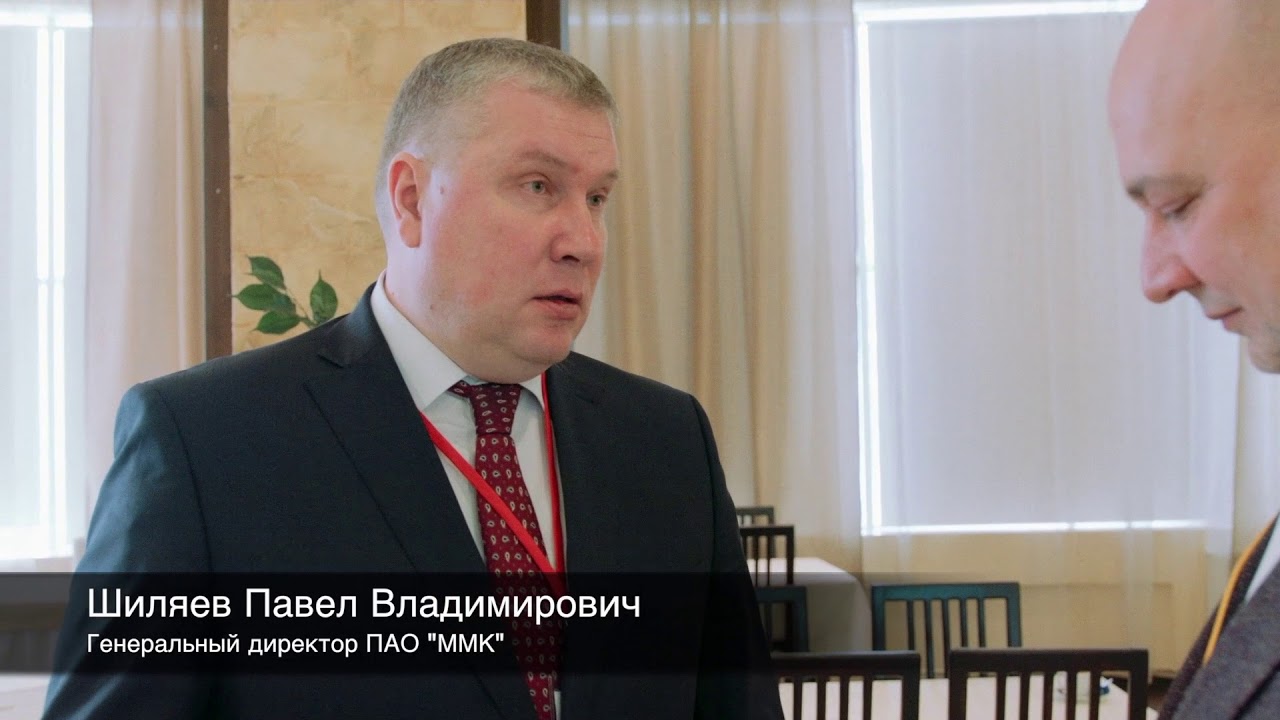 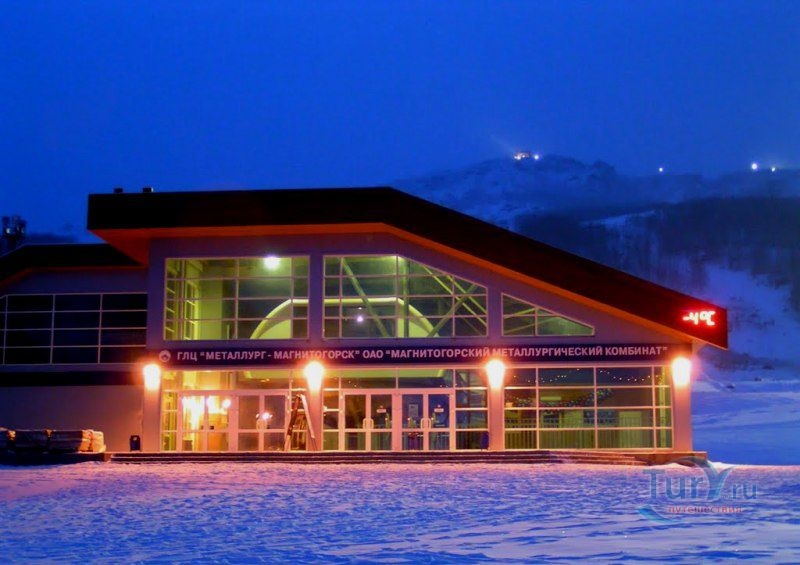 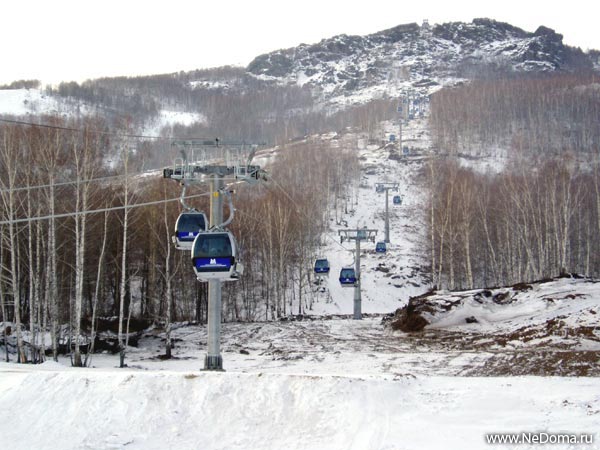 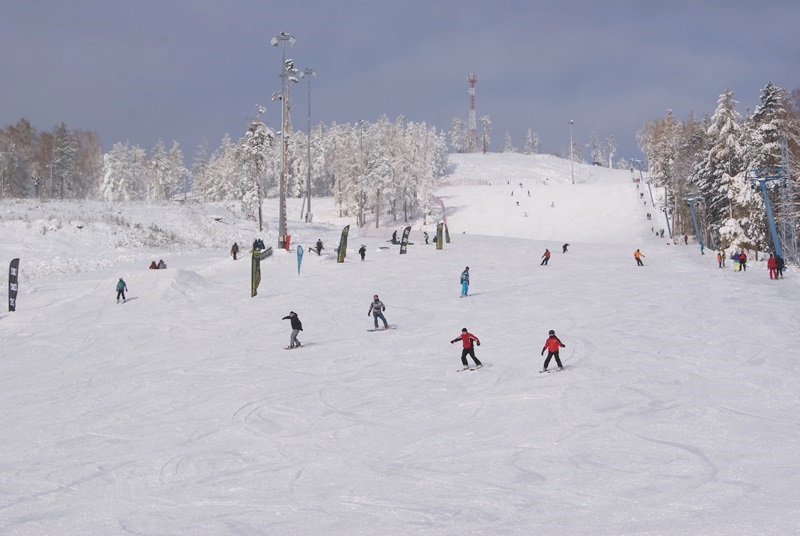 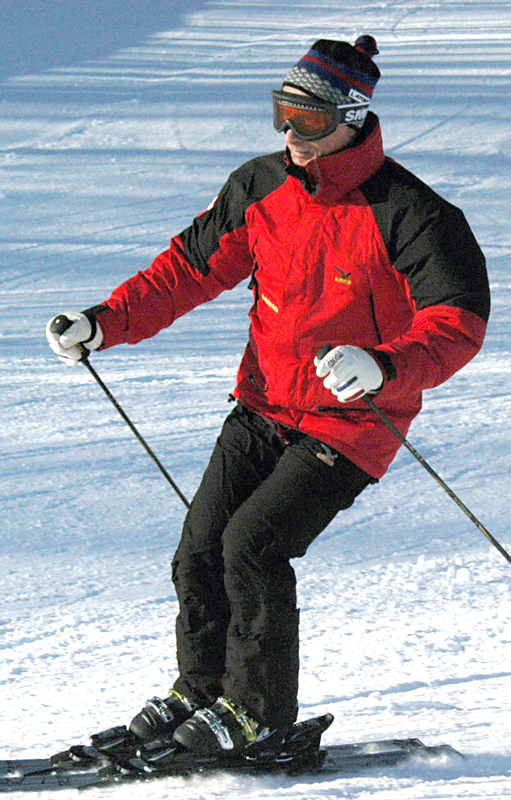 В.В.Путин на отдыхе в ГЛЦ «Металлург-Магнитогорск»  на берегу озера Банное (Якты-Куль)
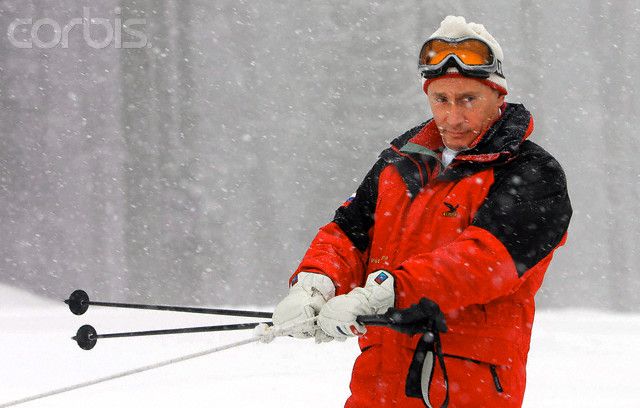 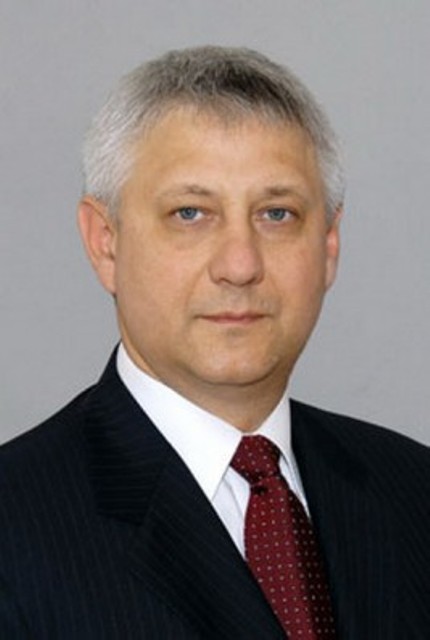 Глава города Магнитогорска 
Берников Сергей Николаевич
Многонациональный город Магнитогорск
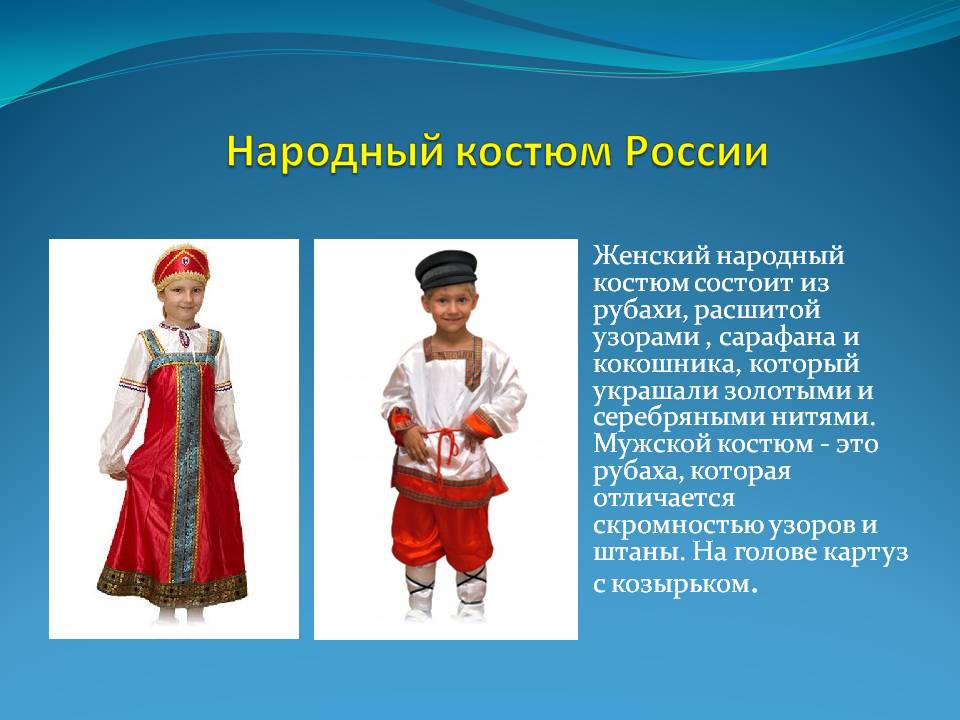 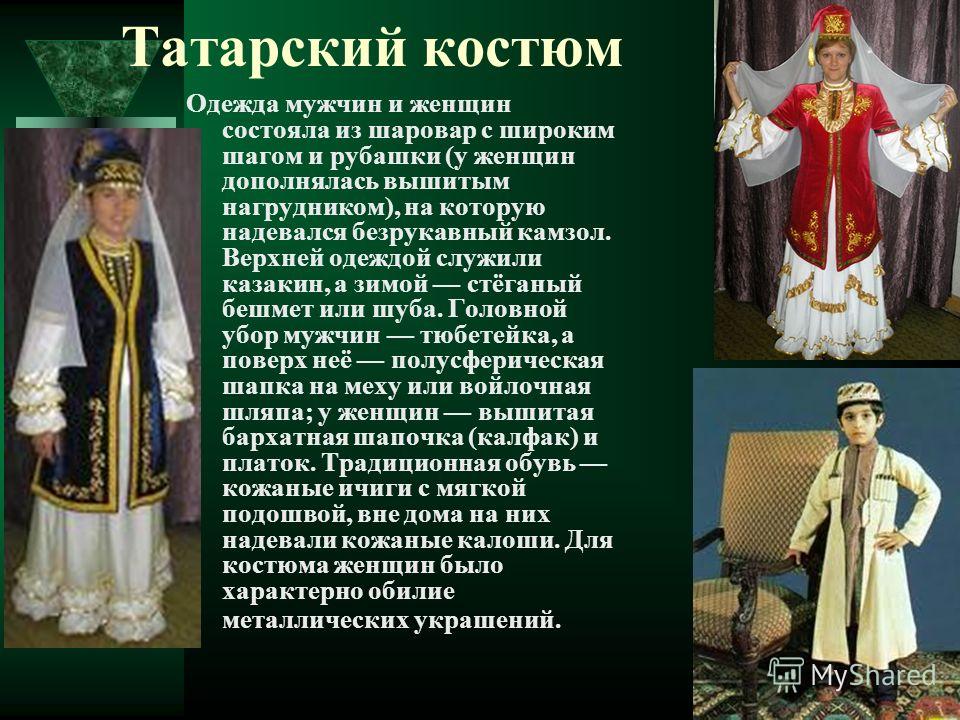 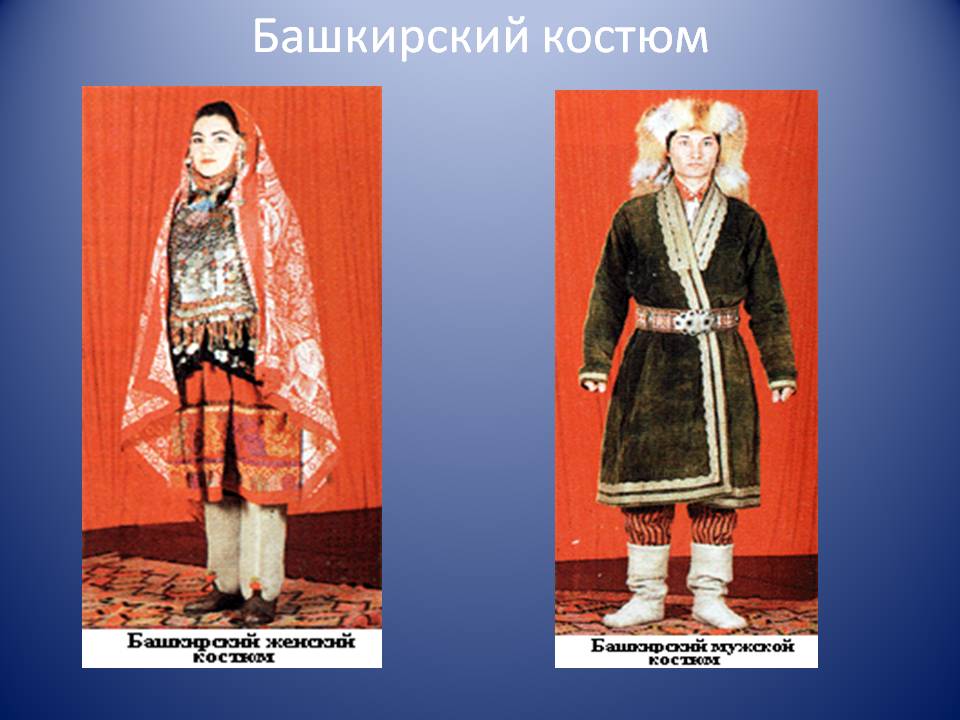 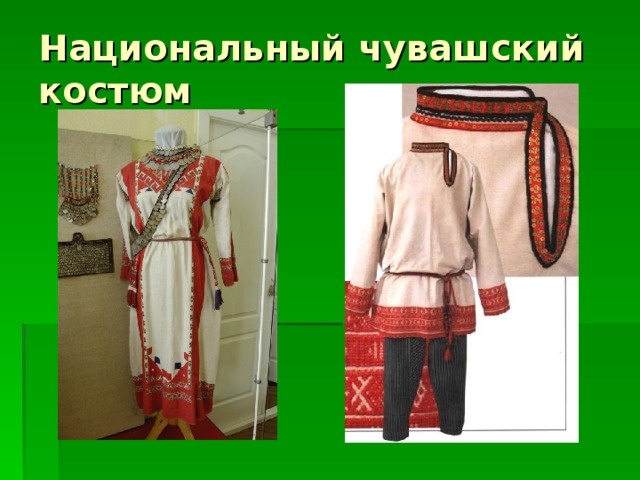 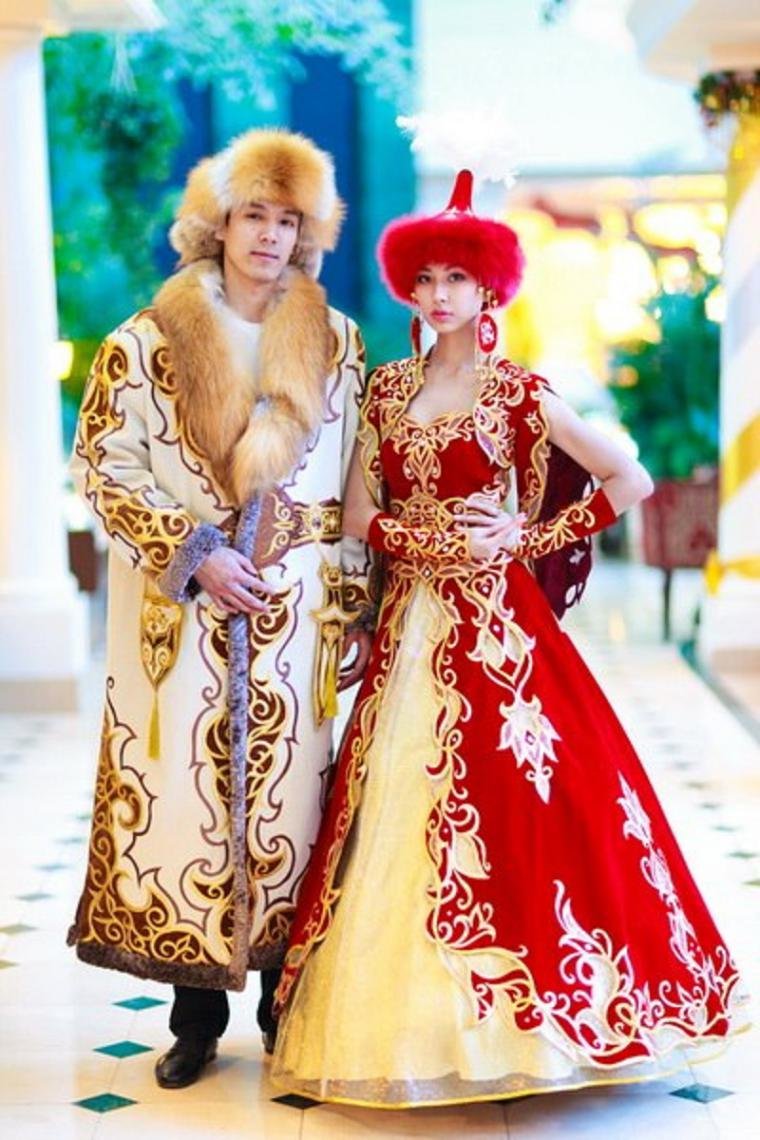 Казахский народный   костюм.
СПАСИБО ЗА ВНИМАНИЕ!